Moravskoslezský kraj
Poloha
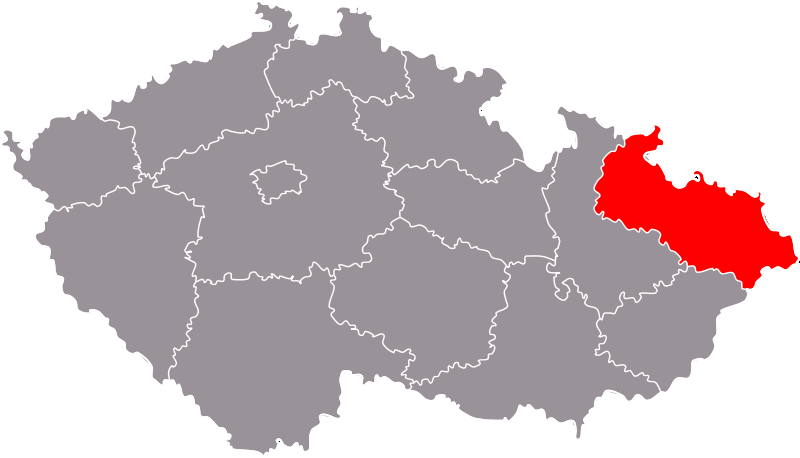 Základní údaje
Krajské město: Ostrava

Rozloha: 5427 km²

Počet obyvatel: 1 209 879 (2017)

Hustota zalidnění: 224 obyvatel/km²

Nejvyšší bod: Praděd (1 491 m n.m.)
Administrativní členění
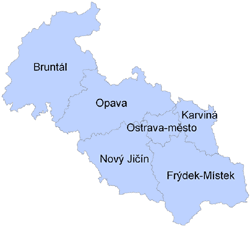 Moravskoslezský kraj je rozčleněn na 6 okresů, a to na: 

Bruntál
Opava
Ostrava-město
Karviná
Nový Jičín
Frýdek-Místek
Reliéf
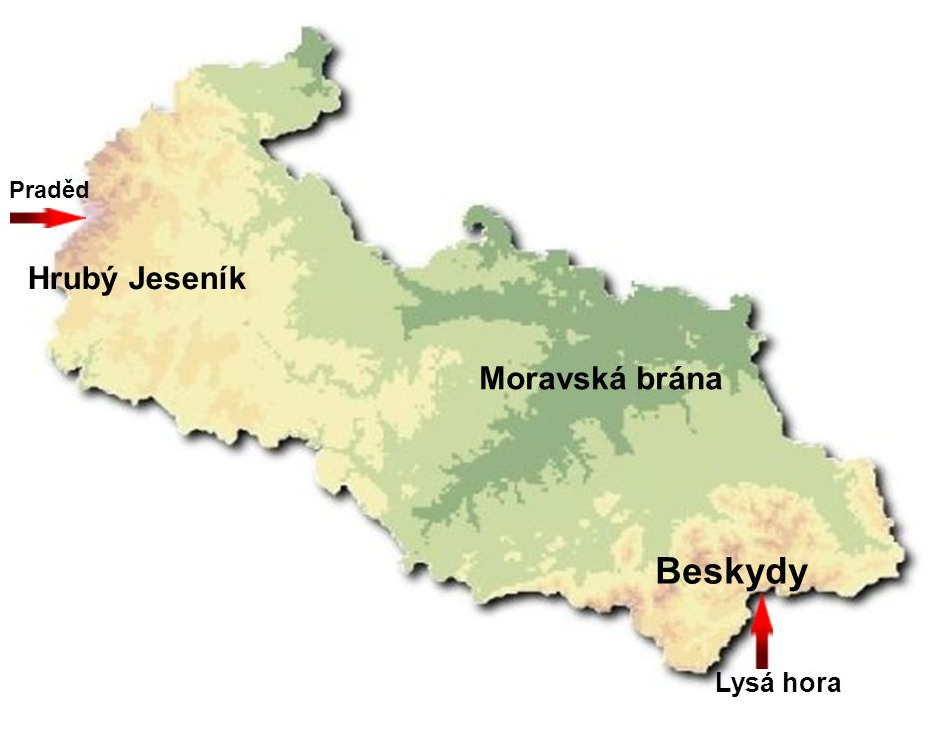 Reliéf kraje je poměrně členitý, nejvyšším místem je Praděd s výškou 1492 m n.m., nejnižším bodem je výtok řeky Odry na hranici s Polskem ve výšce 195 m n.m. Osou území je řeka Odra. Polovina území je tvořena zemědělskou půdou, třetinu území tvoří lesy.
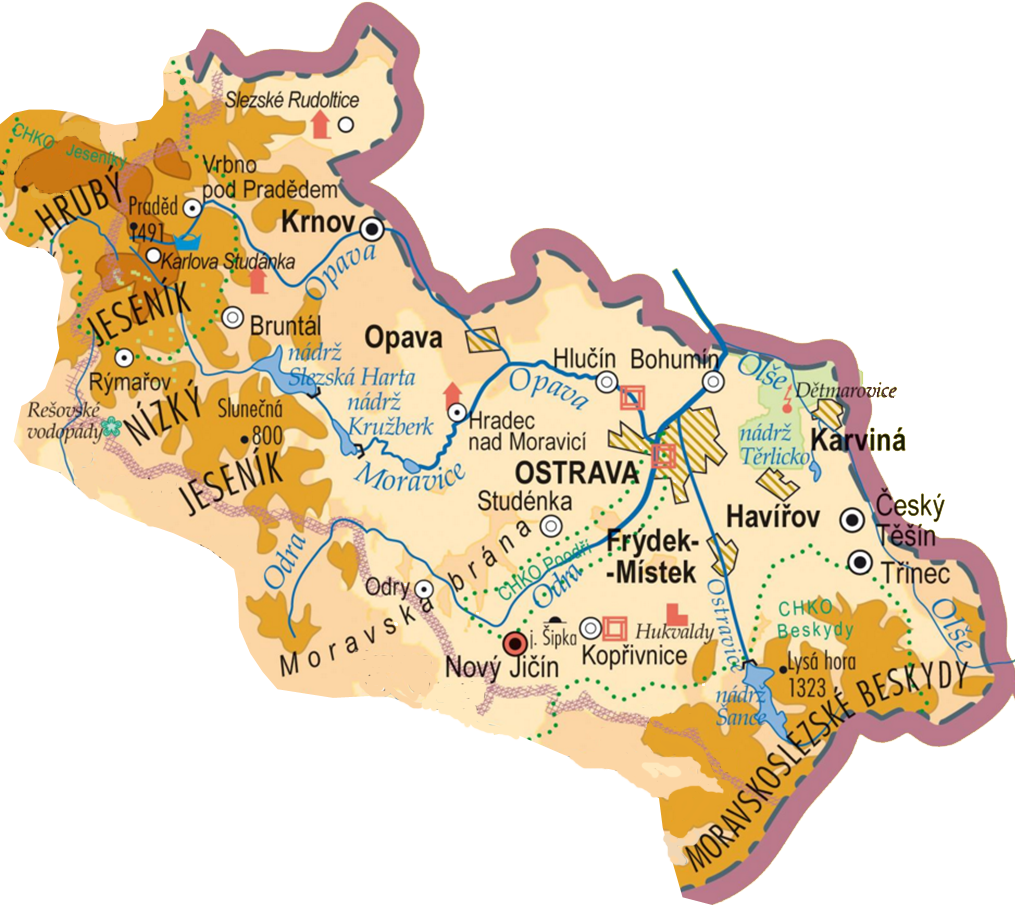 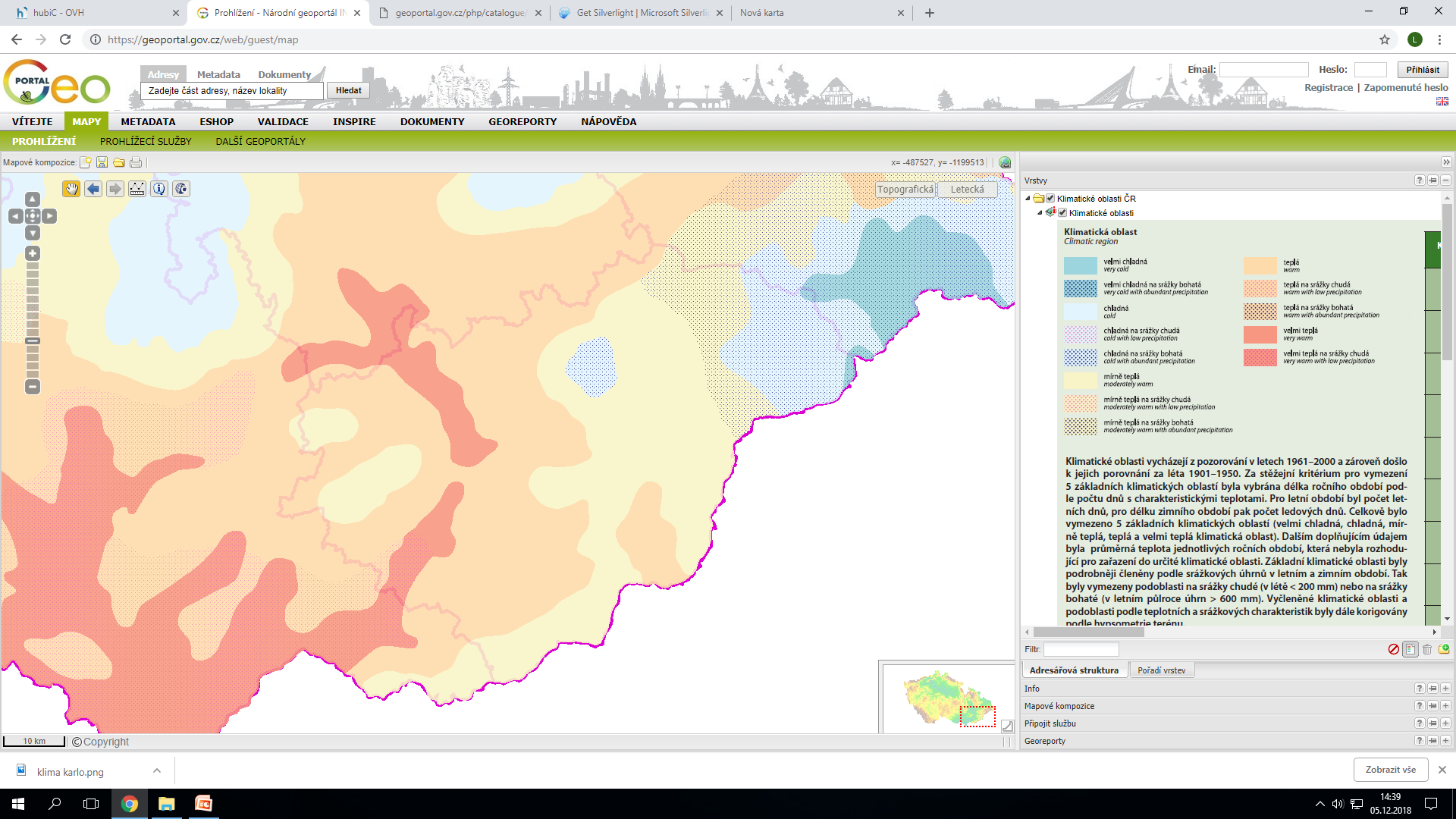 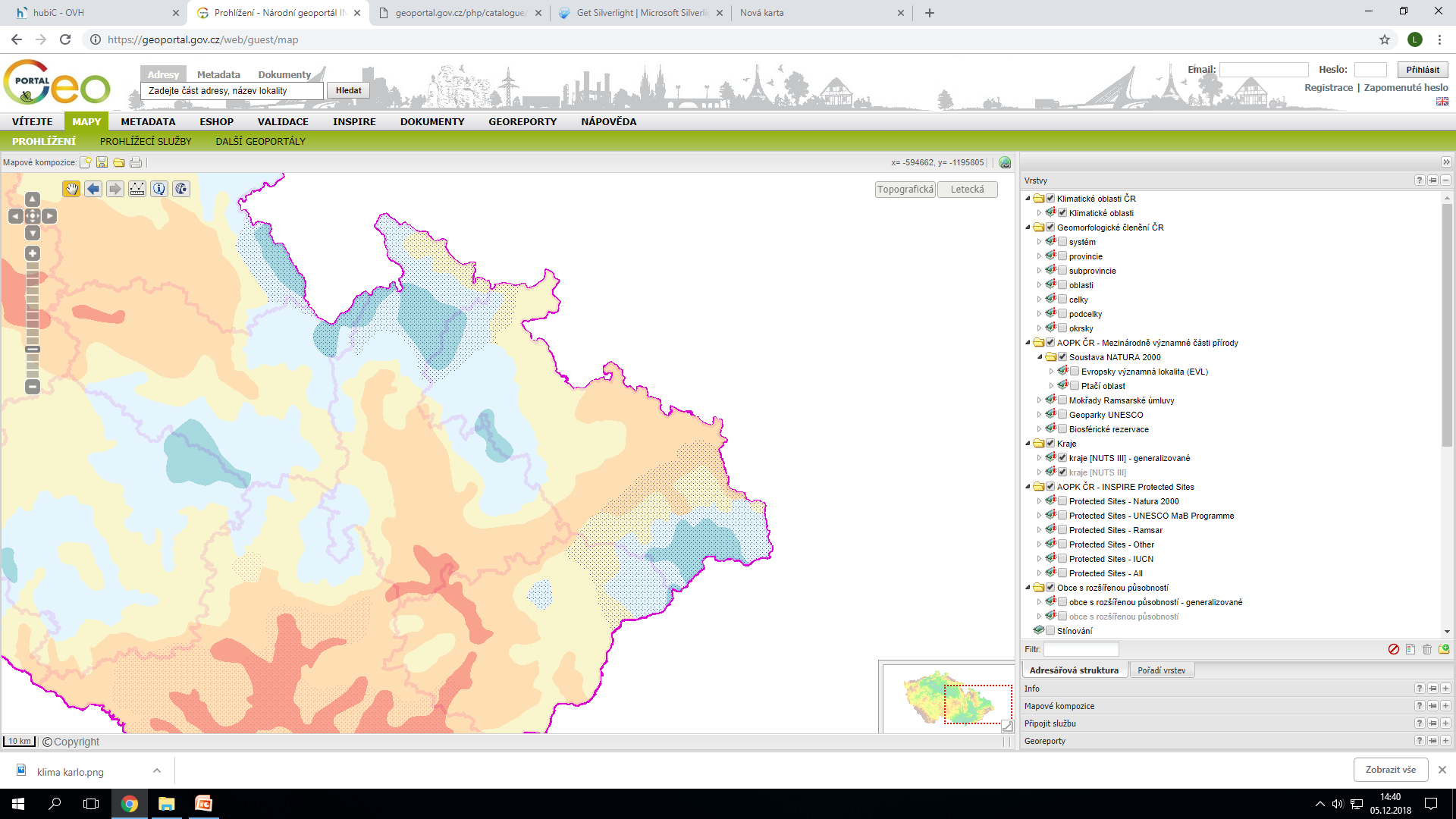 Podnebí
podnebí Moravskoslezského kraje je mírné s typickým střídáním čtyř ročních období

letní teplota: 25 °C

zimní teplota: -5 °C

roční úhrn srážek: 650-1500mm
Vodstvo
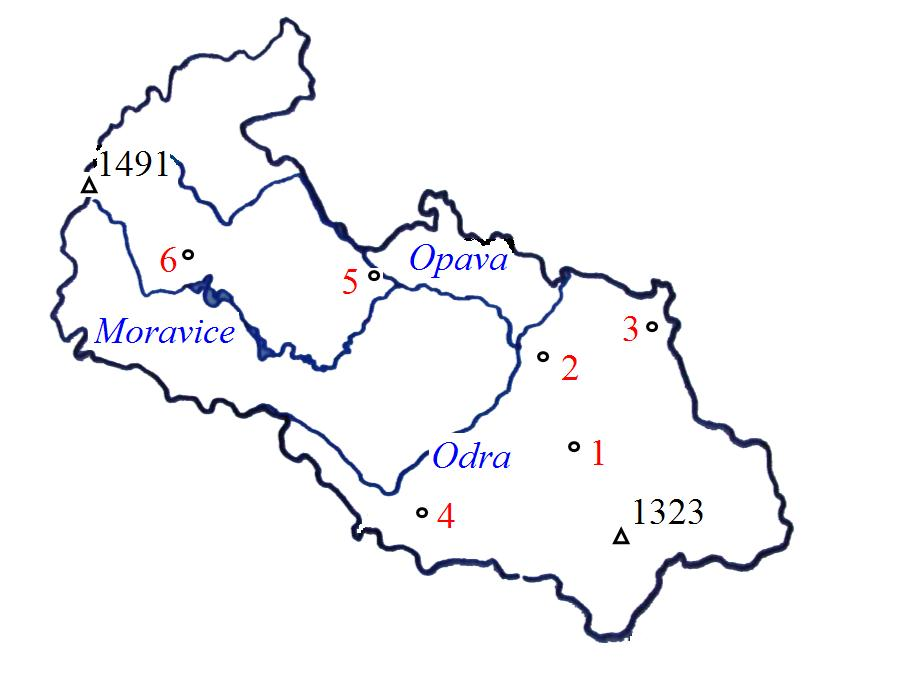 Řeky:

Moravice
Opava
Odra
Chráněná území
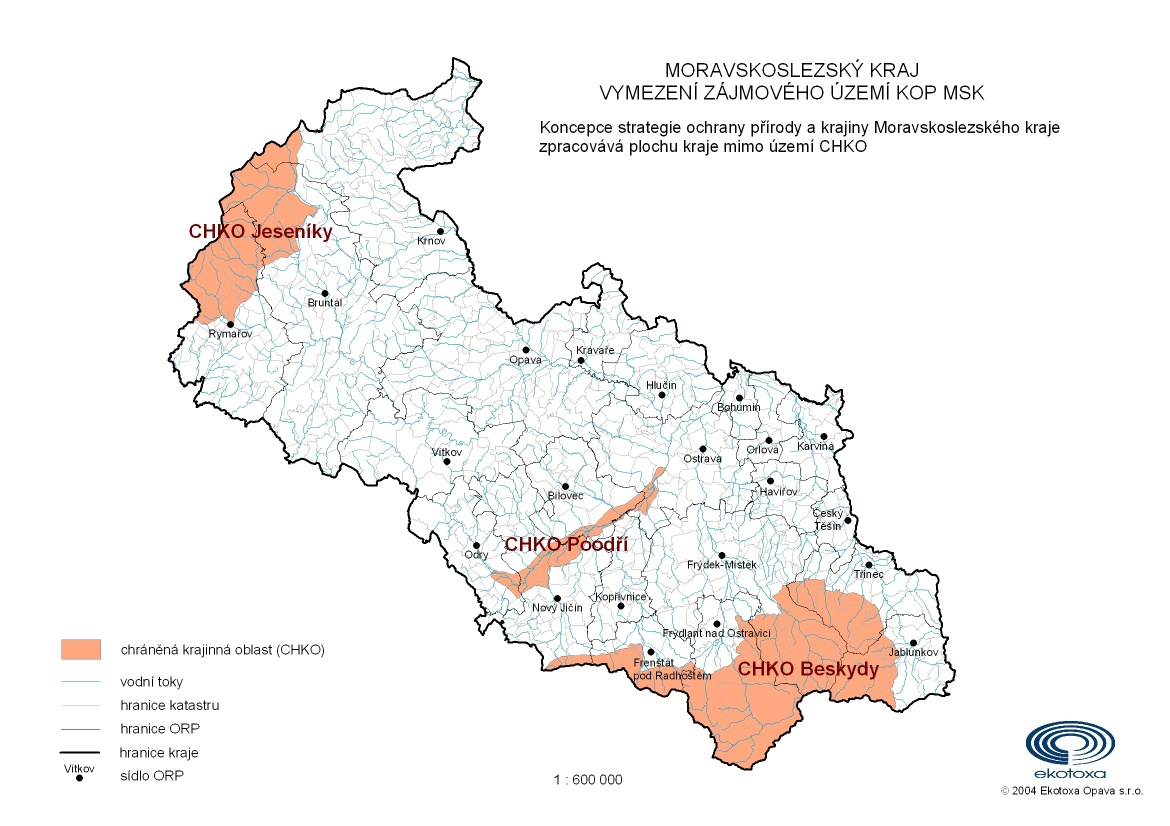 CHKO Jeseníky
CHKO Poodří
CHKO Beskydy
Nerostné suroviny
V Moravskoslezském kraji se vyskytují bohaté zásoby nerostných surovin, jejichž těžba probíhá nebo probíhala v minulosti. Jedná se především o černé uhlí, dále zemní plyn, zejména vázaný na černouhelné sloje, štěrkopísky, cihlářské suroviny, stavební kámen, vápence, sádrovec, ale také polymetalické rudy, měděné rudy, zlatonosné rudy i ropa. Nejvýznamnější nerostnou surovinou na území kraje je černé uhlí české části hornoslezské pánve.
Průmysl
Těžba černého uhlí byla zahájena v 18. století. Černé uhlí se tady těžilo v několika hlubinných dolech až do konce 20. století. Dnes se těží pouze na Karvinsku. V Nové huti v Ostravě jsou železárny a ocelárny, které vyrábějí železo a ocel. Na hutě navazuje strojírenský průmysl. Příkladem může být závod Vítkovice v Ostravě. Na Ostravsku se také rozvinul chemický průmysl. Město Kopřivnice proslulo výrobou automobilů značky Tatra.
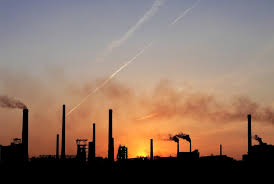 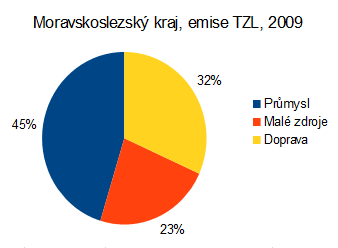 Významné firmy
OKD: těžba černého uhlí

Třinecké železárny - Moravia Steel: výroba oceli

ArcelorMittal Ostrava a.s.: hutě

VÍTKOVICE MACHINERY GROUP: strojírenství

Pharmos, A.s.: farmaceutická společnost

eD system a.s.: výpočetní technika

Advanced World Transport a.s. (AWT): akciová společnost
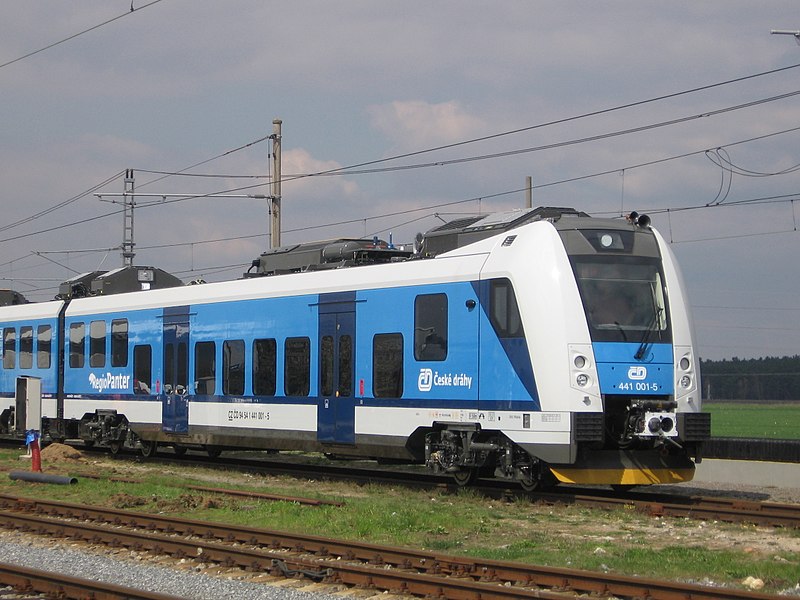 Vůz RegioPanter vyráběný firmou Škoda Vagonka (dříve Vagonka Studénka)
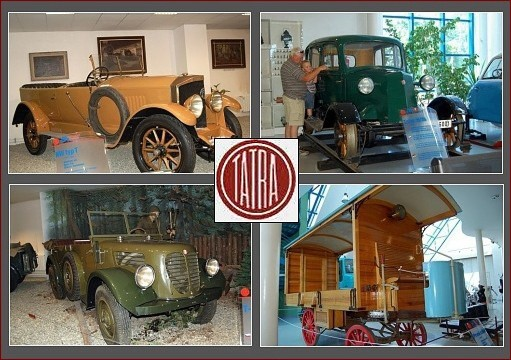 Technické muzeum Tatra Kopřivnice
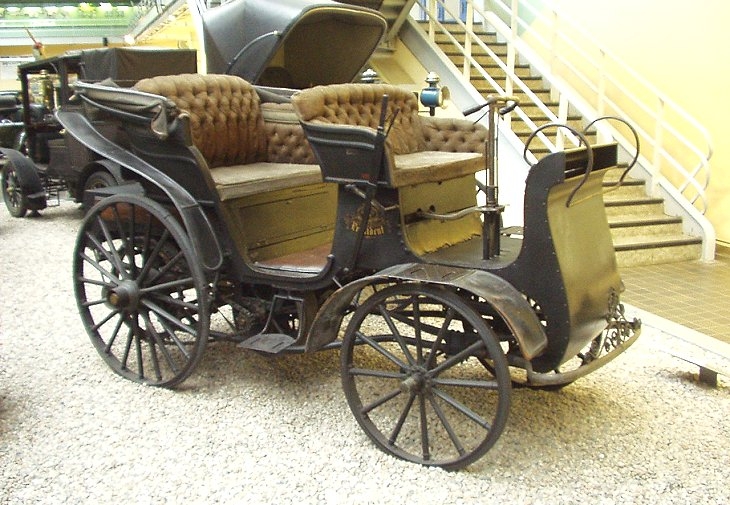 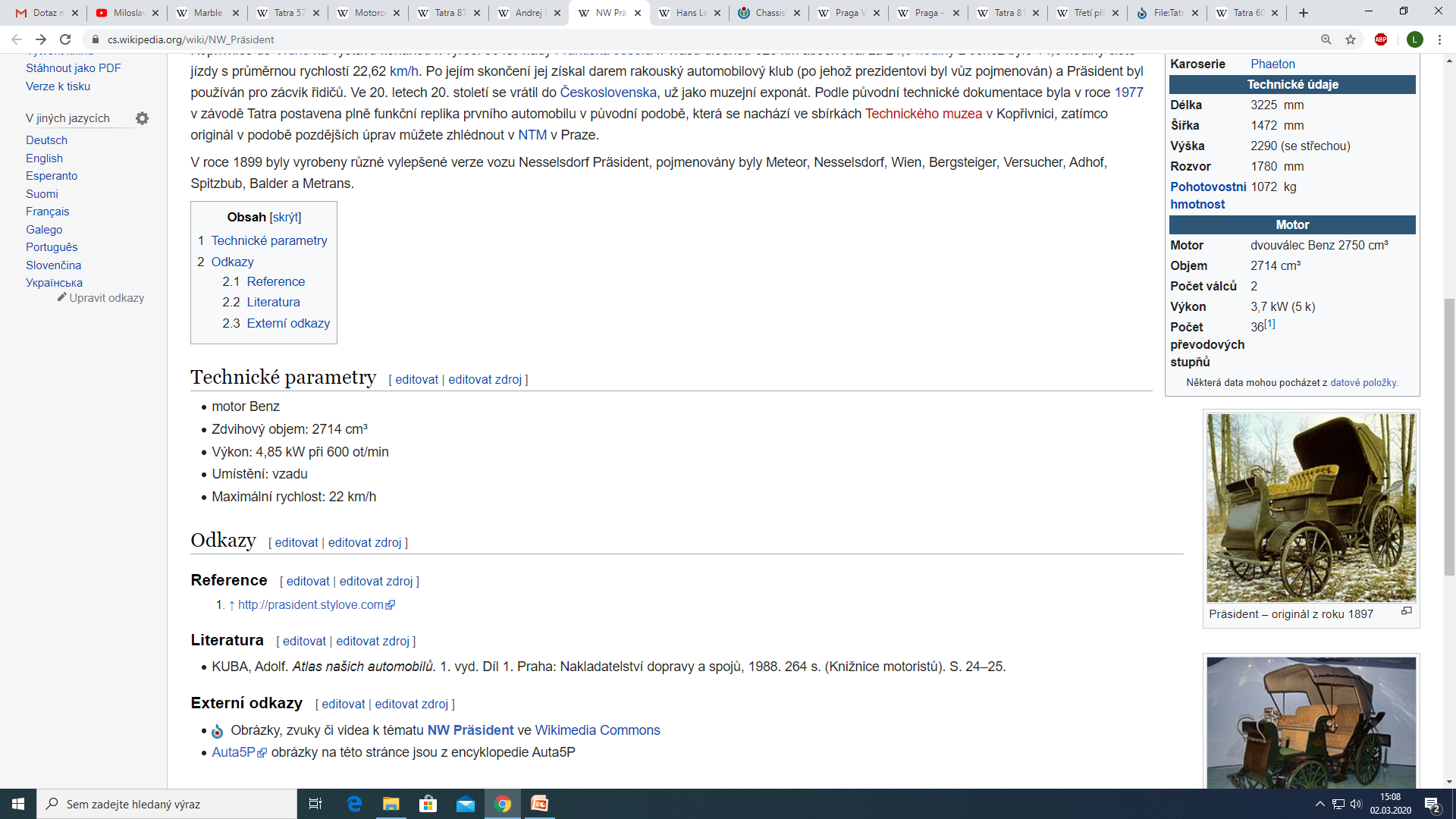 Technické muzeum Tatra Kopřivnice
vůz Präsident v roce 1897 vyrobený firmou Nesselsdorfer Wagenbau-Fabriks-Gesellschaft A.G. (dnes Tatra) – první sériově vyráběný automobilů na našem území. Jeden z prvních automobilů na světě
	 – vůz vycházel z kočáru „mylord“ a z automobilu Benz Phaeton
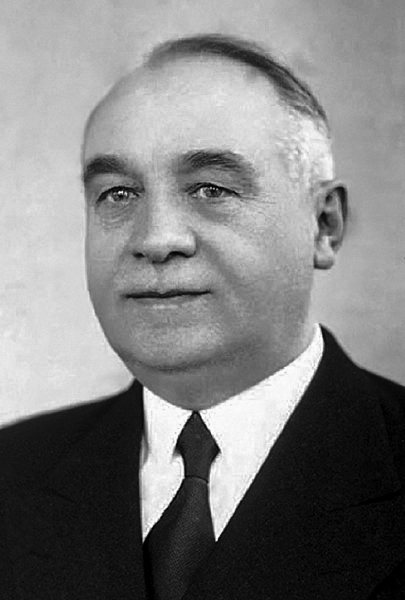 Hans Ledwinka – tvůrce koncepce Tatra
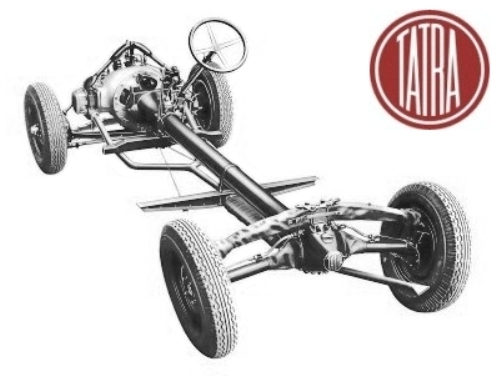 Technické muzeum Tatra Kopřivnice
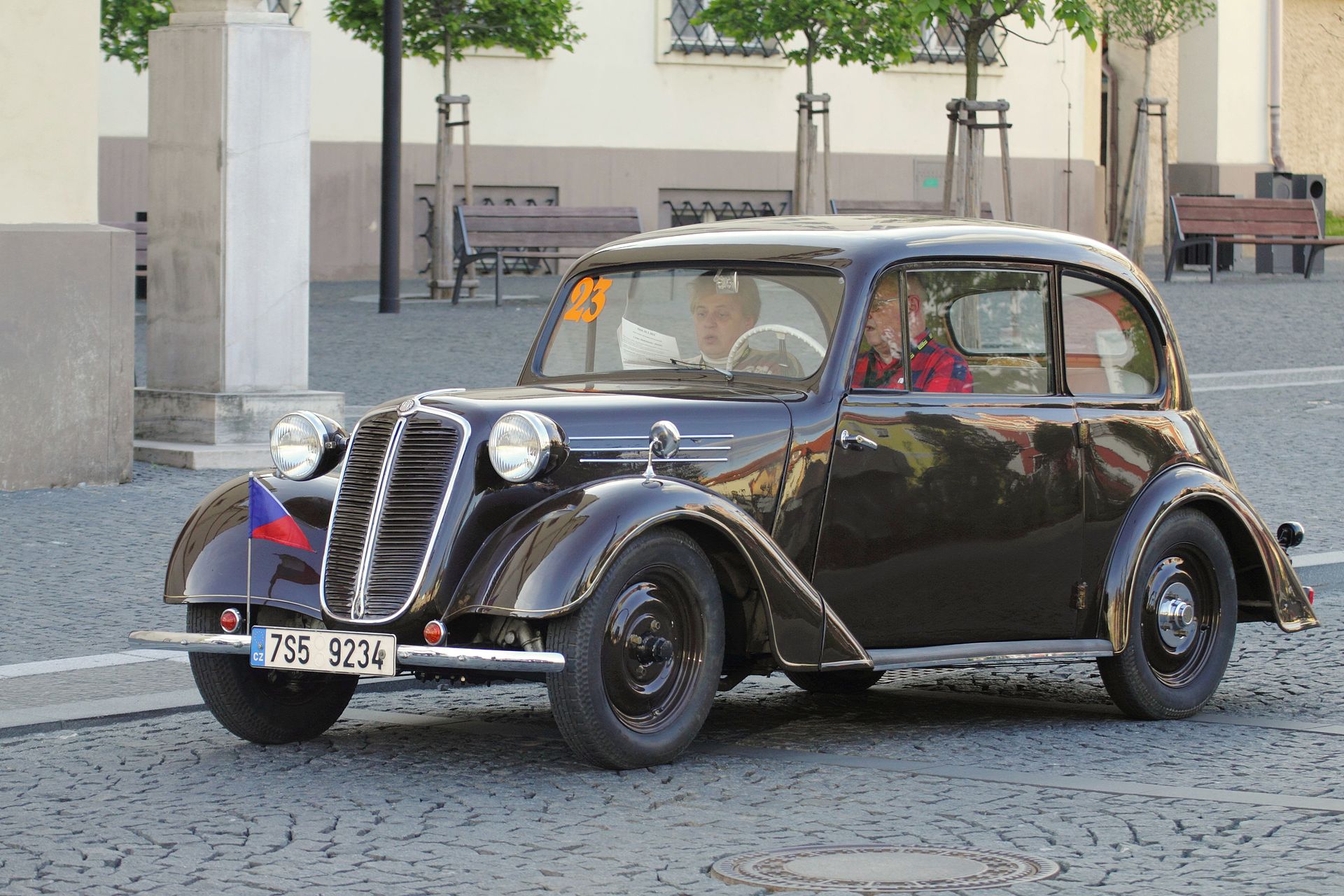 Tatra 57 zvaná Hadimrška, 1931–1948, vyrobeno 27 000 kusů, nejrozšířenější vůz předválečného ČSL.
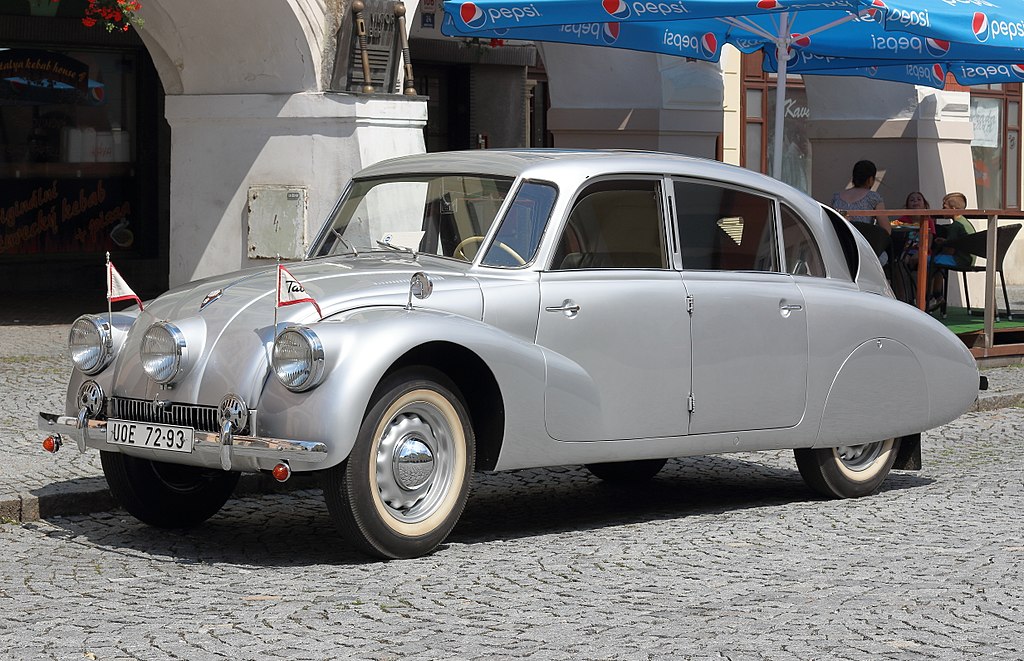 Tatra  87 – vyráběna v letech 1937-1950, v letech 1947-1950 s ní cestovali Miroslav Zikmund a Jiří Hanzelka po Africe a Jižní Americe
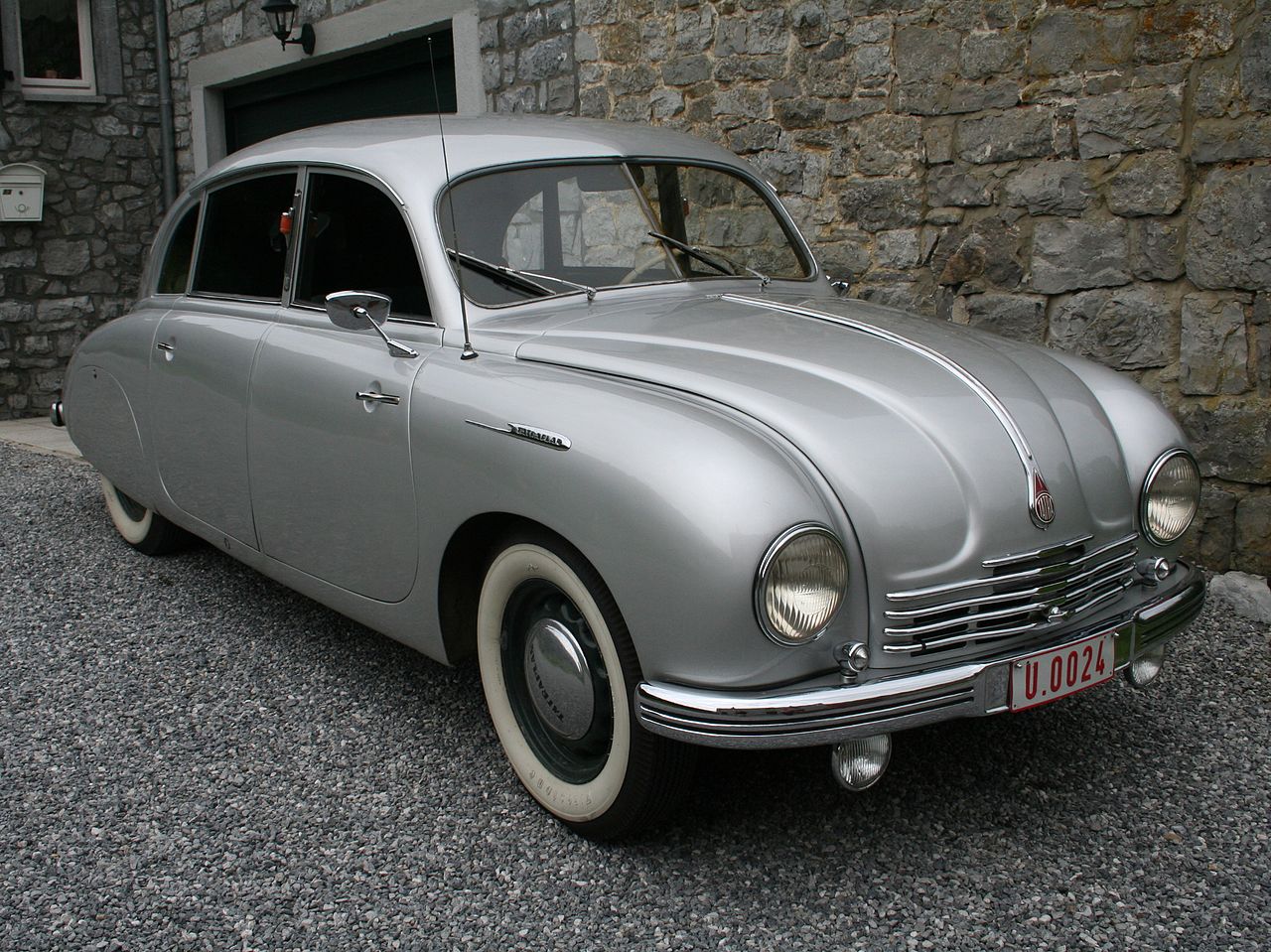 Tatra 600 – Tatraplan, 1948-1951, do 1952 v AZNP Mladá Boleslav
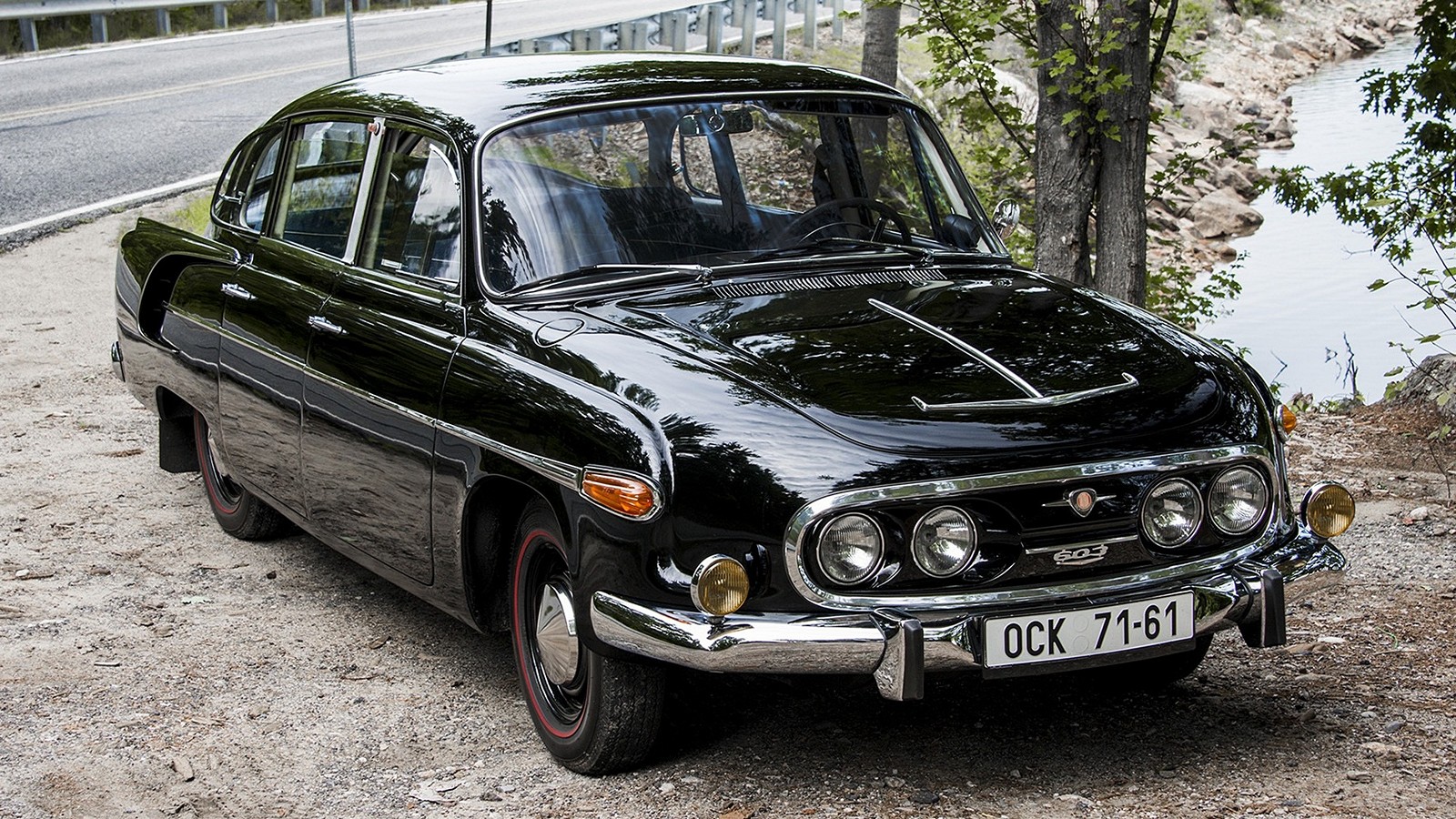 Motor
Vzduchem  chlazený hliníkový osmiválec s rozvodem OHV a válci do V s úhlem 90°
Objem: 2545 cm³
Výkon: 69,9 kW při 4000 otáčkách za minutu
Maximální rychlost: 160 km/h
Spotřeba 13 l/100 km
Tatra 603 – legendární šestsettrojka, poslední vůz s proudnicovou karoserií vyráběný v letech 1955 až 1975
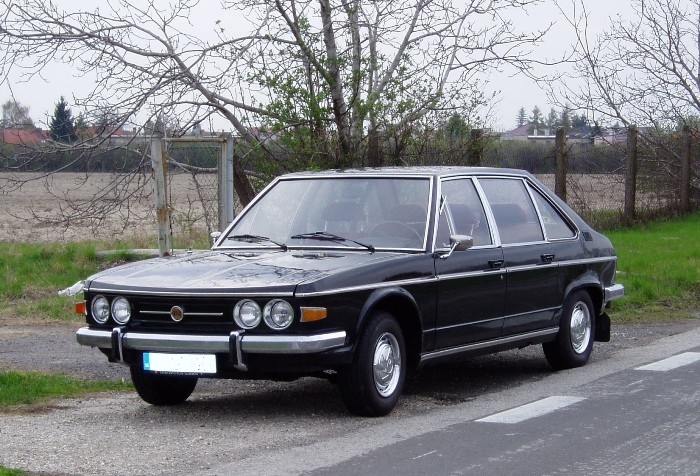 Motor: vzduchem chlazený vidlicový osmiválec, objem válců 3495 cm³; rozvod 2x OHC; výkon 123,5 kW (167 k) při 5200 ot./min, chlazení vzduchem
Pohon: zadní náhon;4 stupňová manuální převodovka
Rozměry: Délka 5030 mm;rozvor 2990 mm; šířka 1810; hmotnost 1690 kg
Výkon: maximální rychlost 190 km/h, vstřikové motory 230 km/h
Tatra 613 - 1974 až 1995, vyráběna v závodě v Příboře, běžně nedostupná,
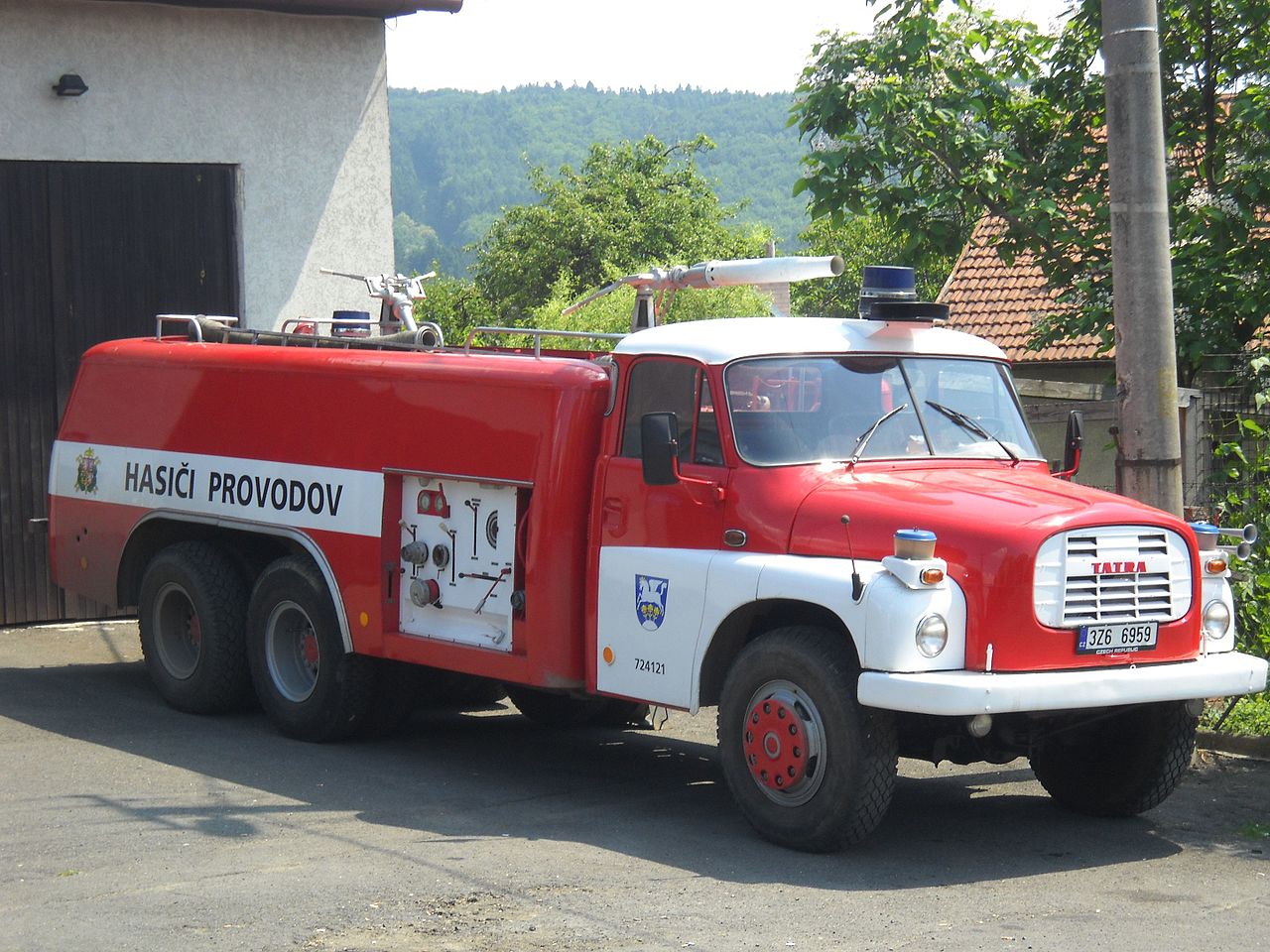 Tatra 148 - 1972 až 1982
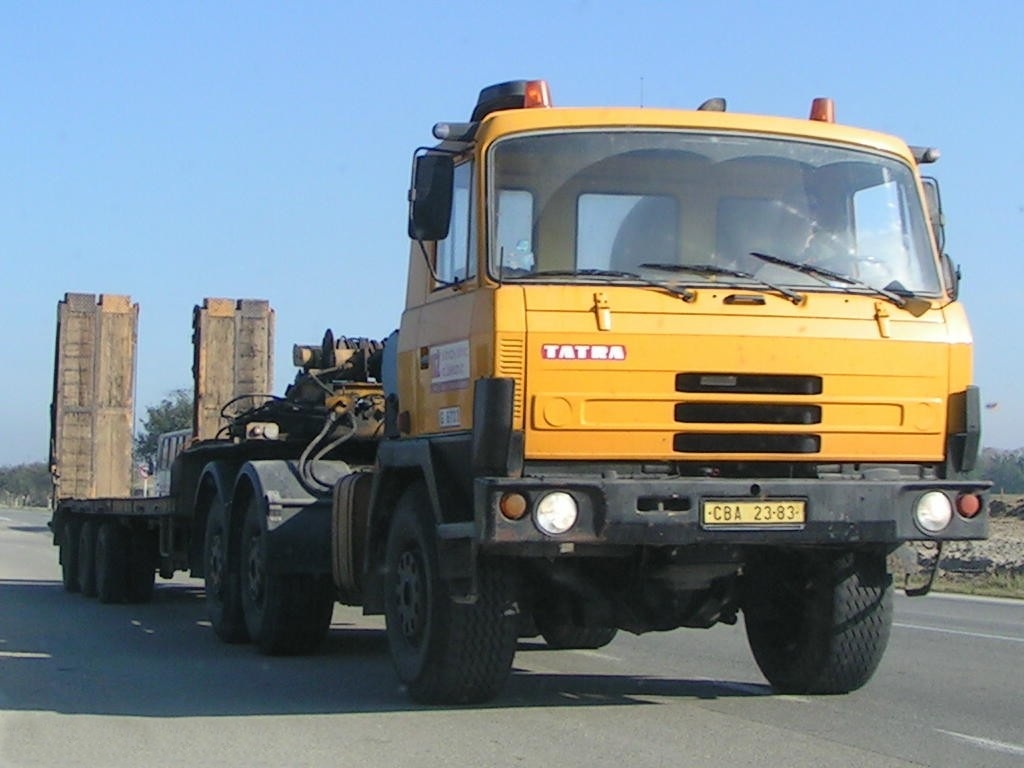 Tatra 815 – 1982 - dosud
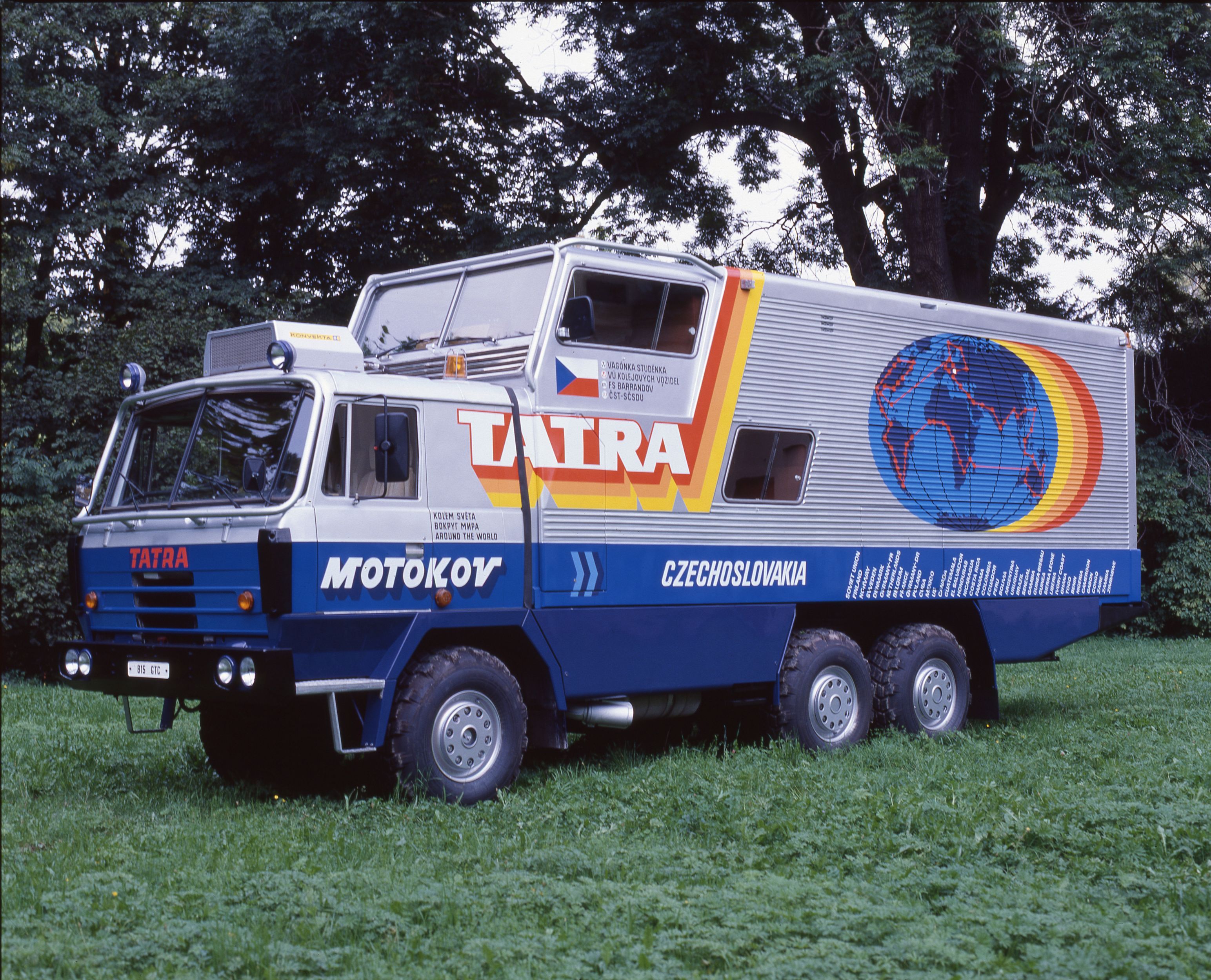 Tatra 815 GTC  (Grand Tourist Caravan) – 1987-1990 expedice Tatra kolem světa
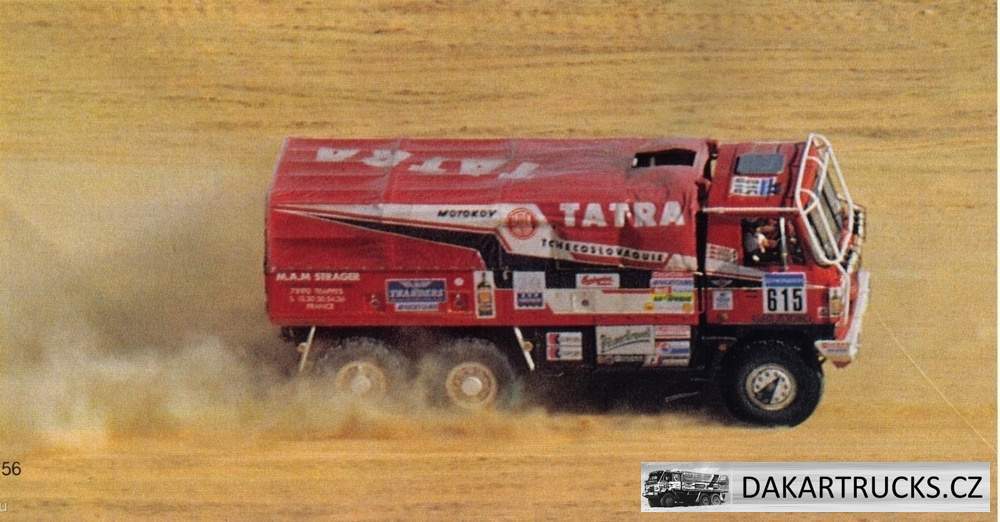 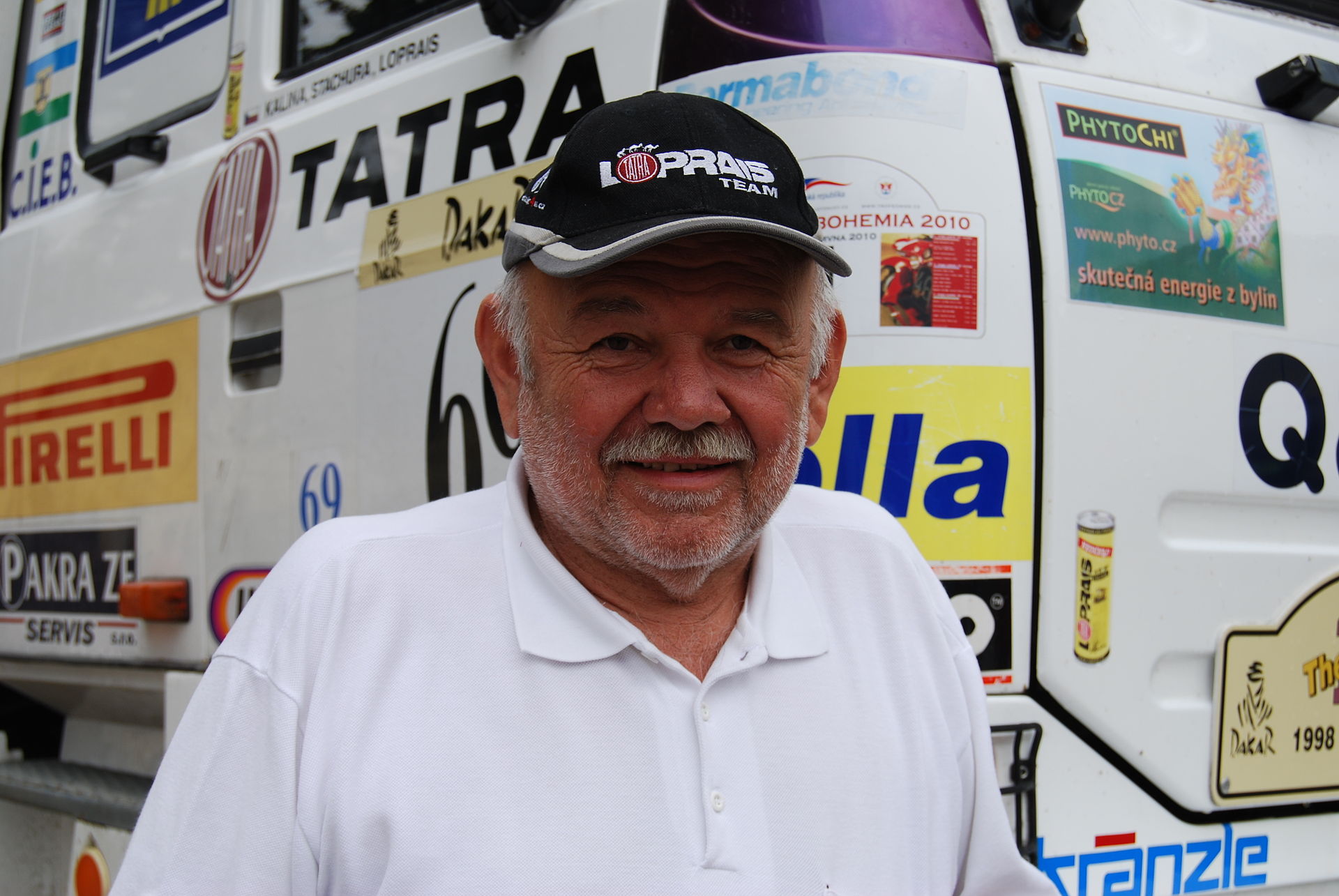 Tatra 815 – speciál, který zvítězil na Rallye Paříž-Dakar v roce 1988; Karel Loprais
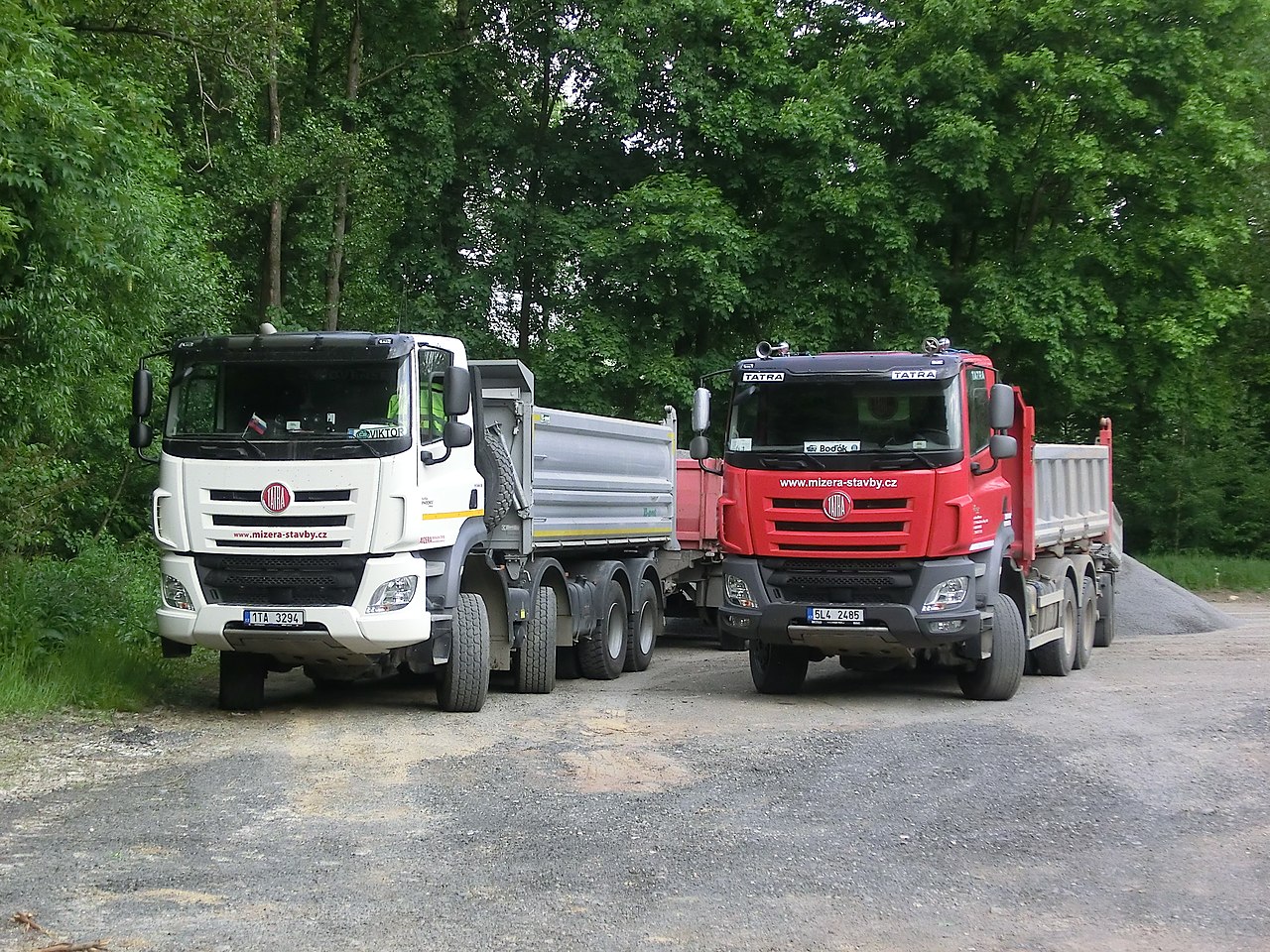 Tatra 158 Phoenix – 2011 - doposud
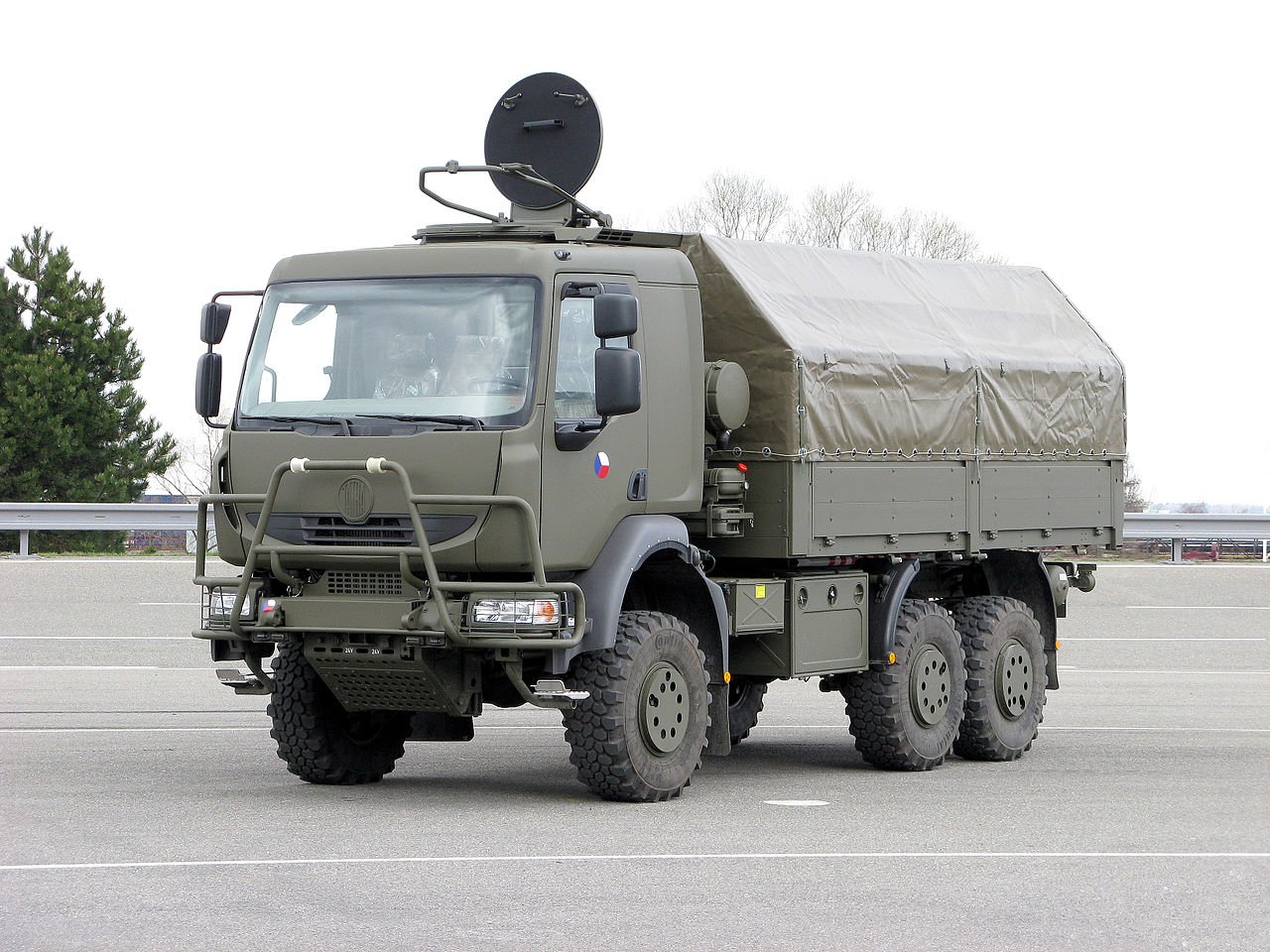 Tatra 810  – 2008 - doposud
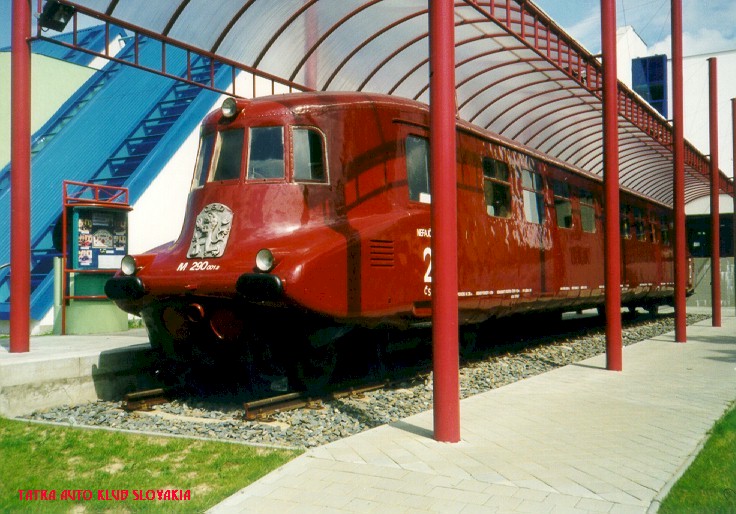 Slovenská Strela – benzín-elektrický vlak mezi Prahou a Bratislavou, 1936-1939, čas 4h 18 min,
vůz disponoval značnou jízdní dynamikou, skvěle zrychloval a slušně brzdil, což se na velice hodilo, jelikož vůz musel rychlost často přizpůsobovat stavu trati, konstrukční rychlost 130 km / hod, vůz vynikal malou spotřebou
Zemědělství
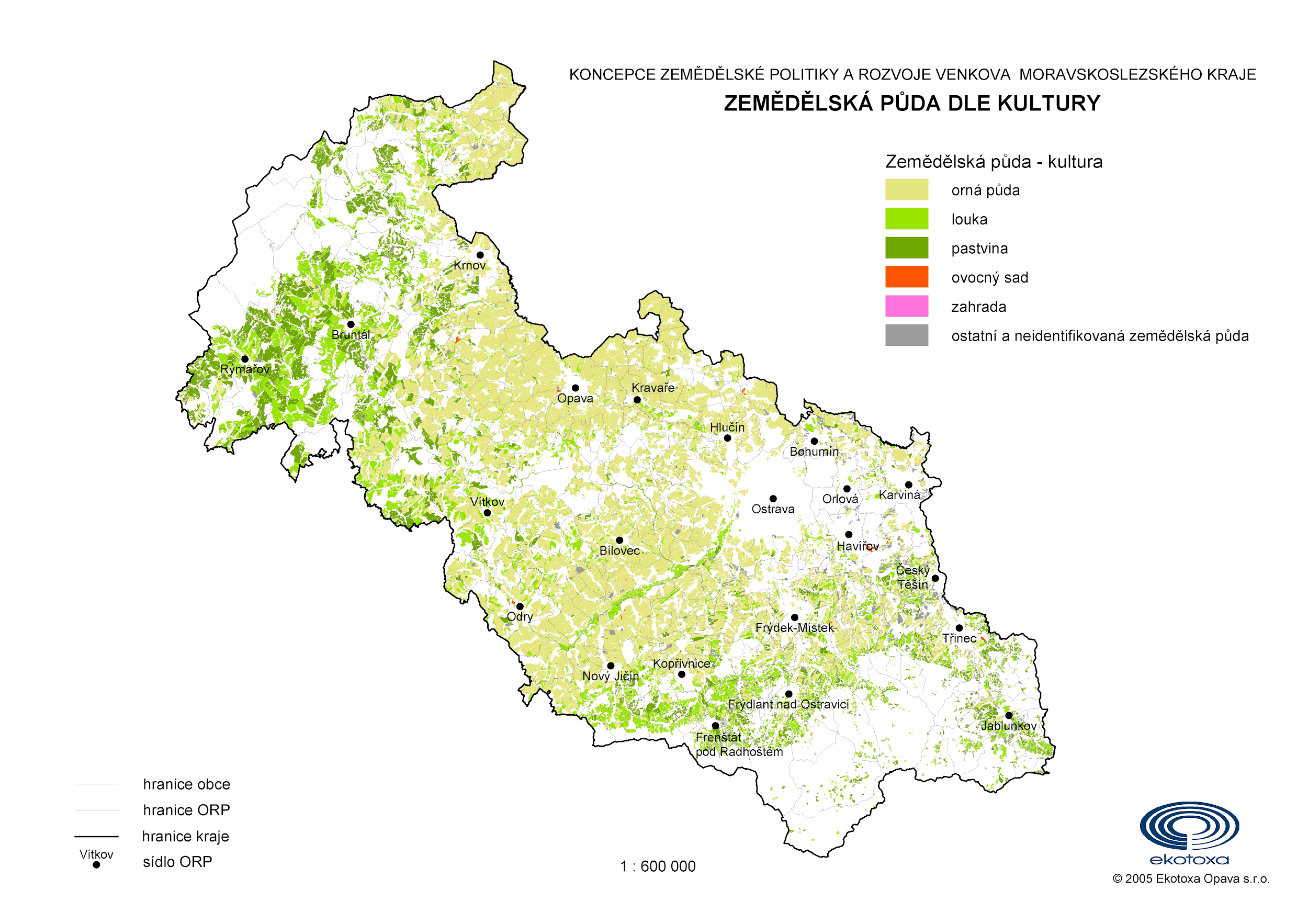 Přes polovinu území Moravskoslezského kraje zabírá zemědělská půda. Zemědělci pěstují v podhůří zejména brambory, len a oves. Na loukách často spatříme pasoucí se krávy a ovce.
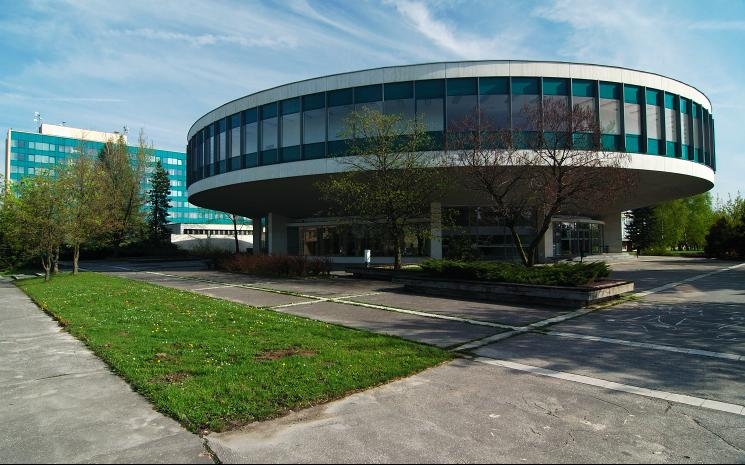 Vysoká škola báňská - Technická univerzita Ostrava
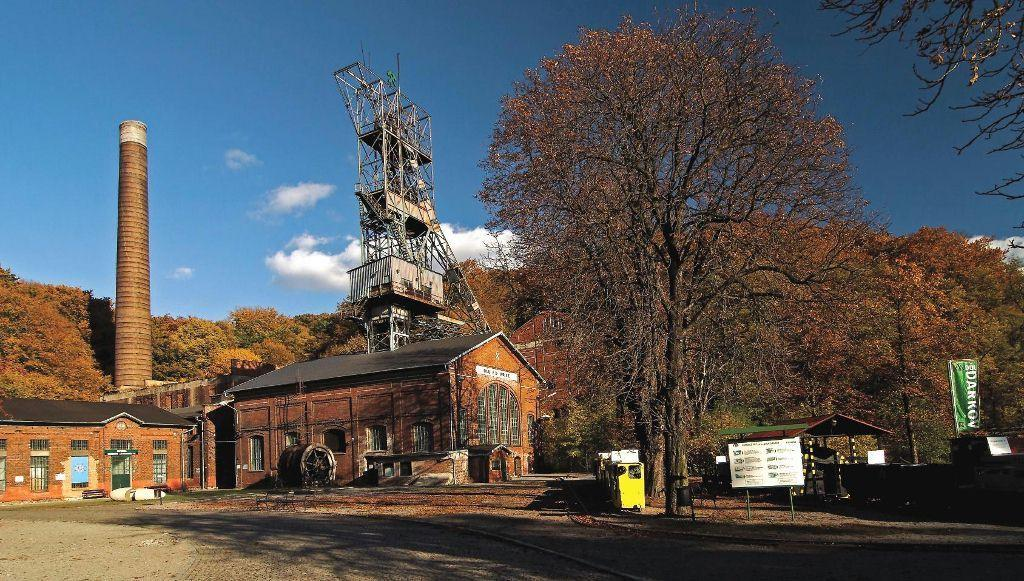 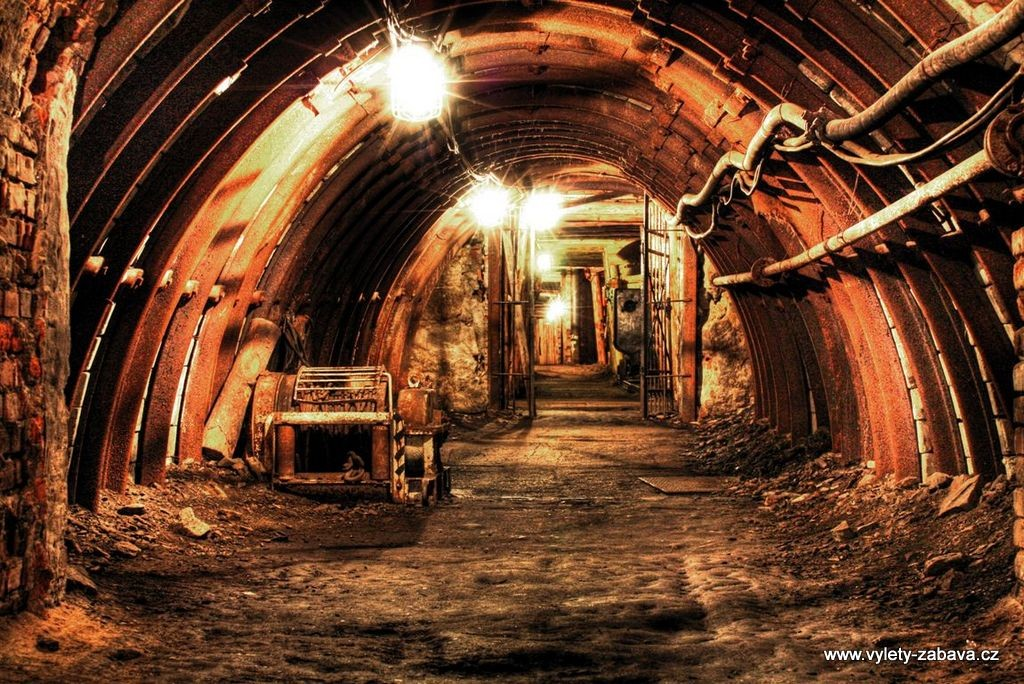 Hornické muzeum Landek Park
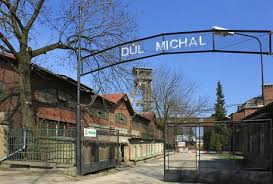 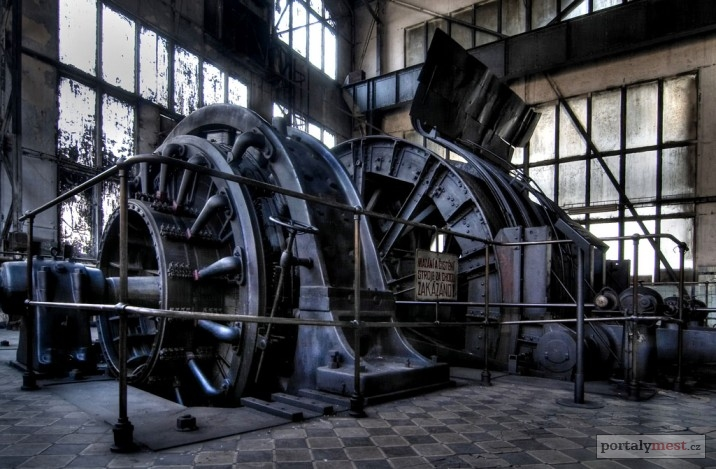 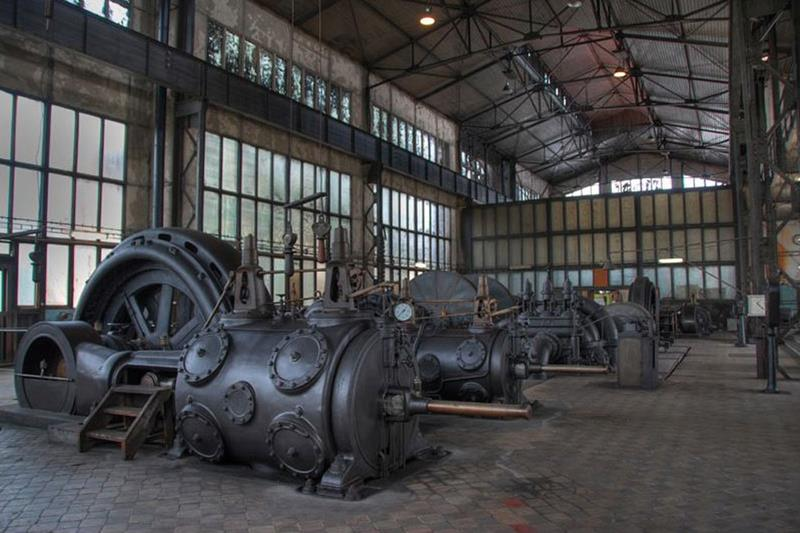 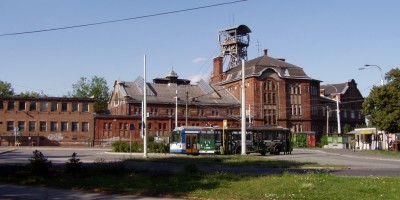 Důl Michal v Ostravě
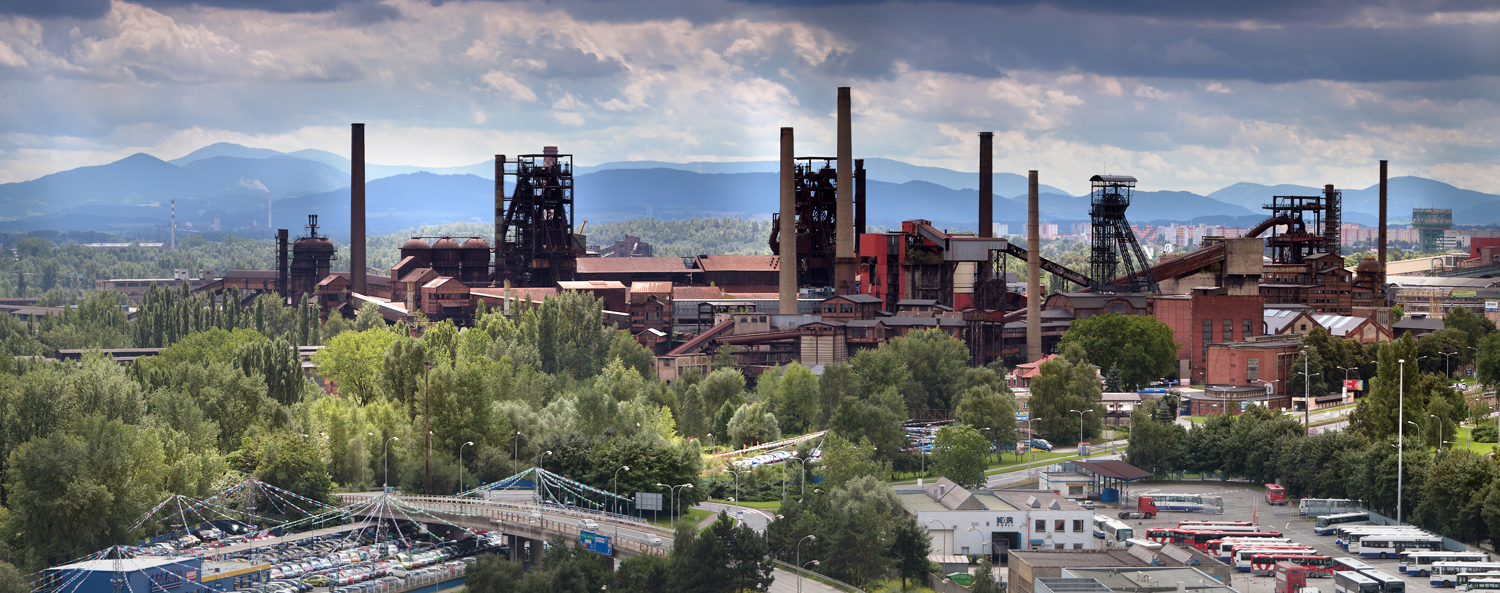 oblast Dolní Vítkovice
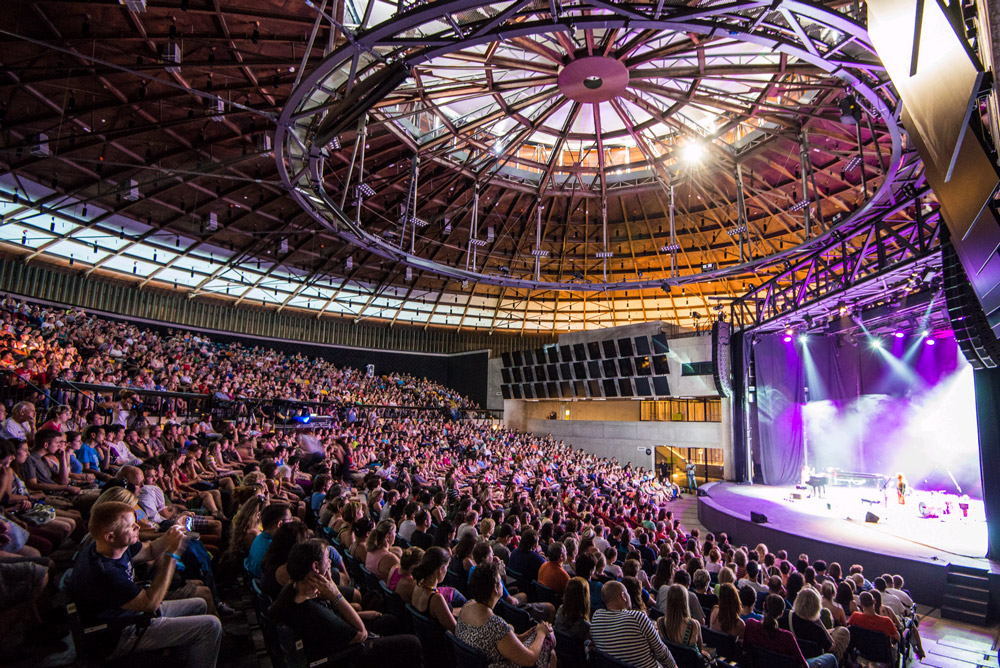 Koncertní hala Gong
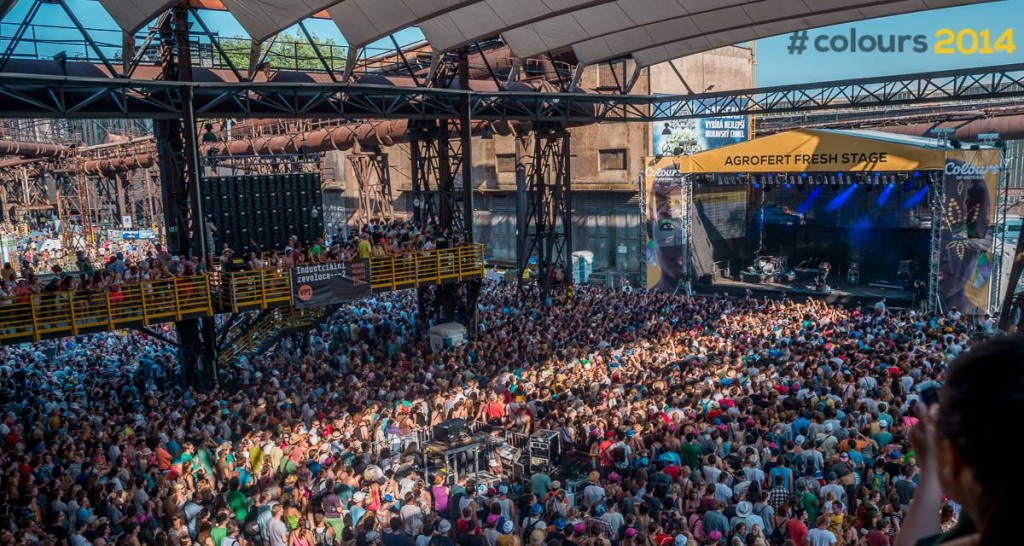 Colours of Ostrava
Hrad - Sovinec
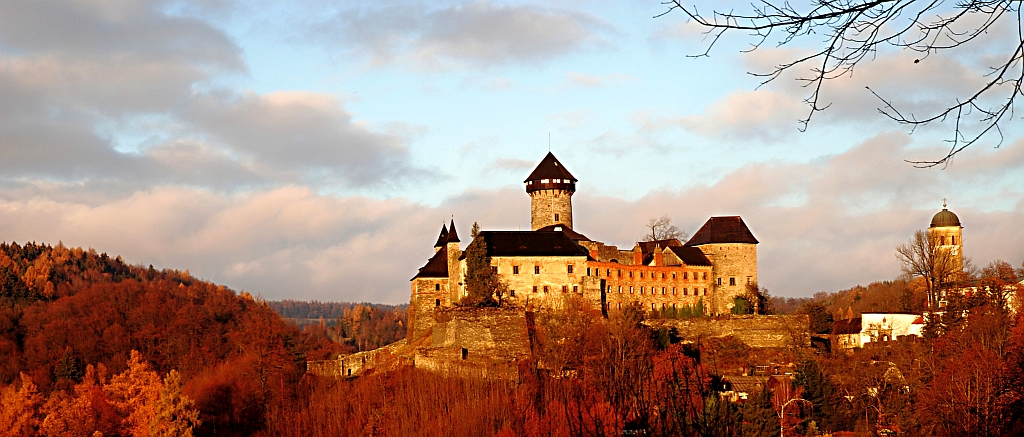 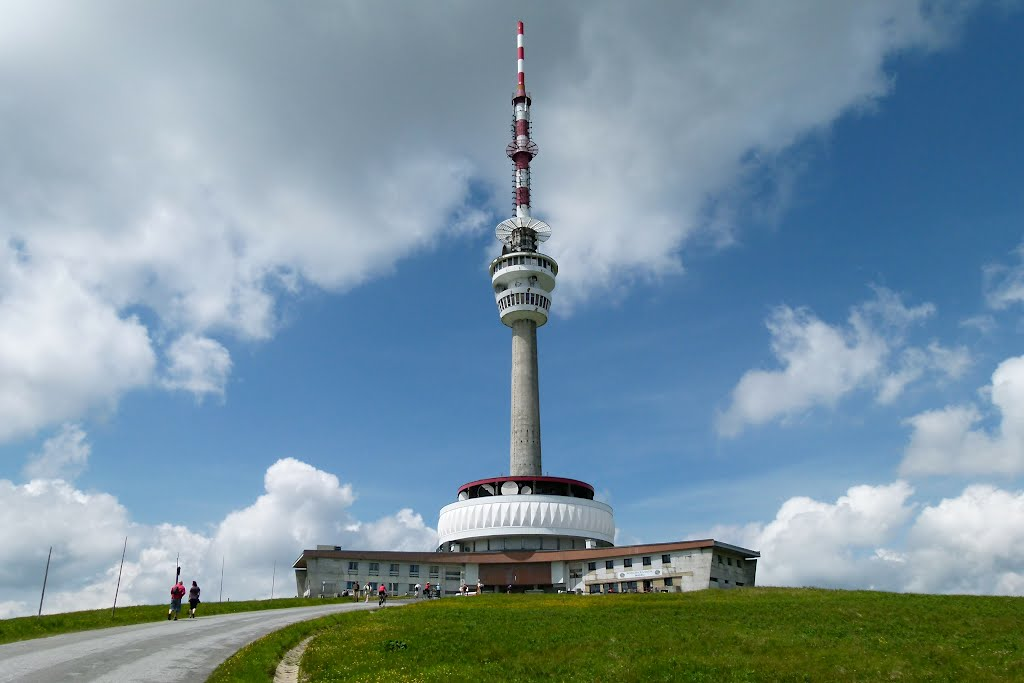 Praděd
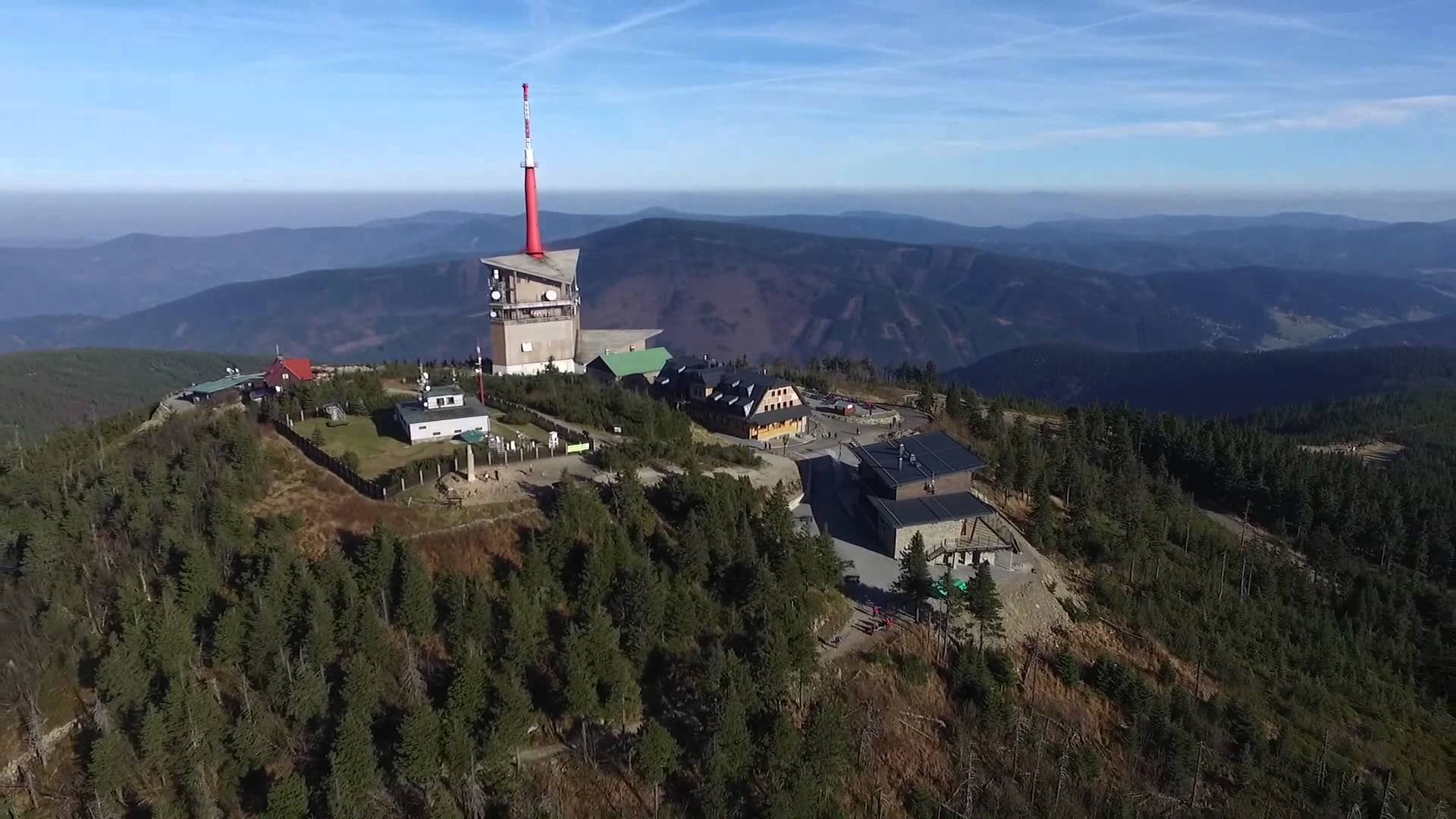 Lysá hora
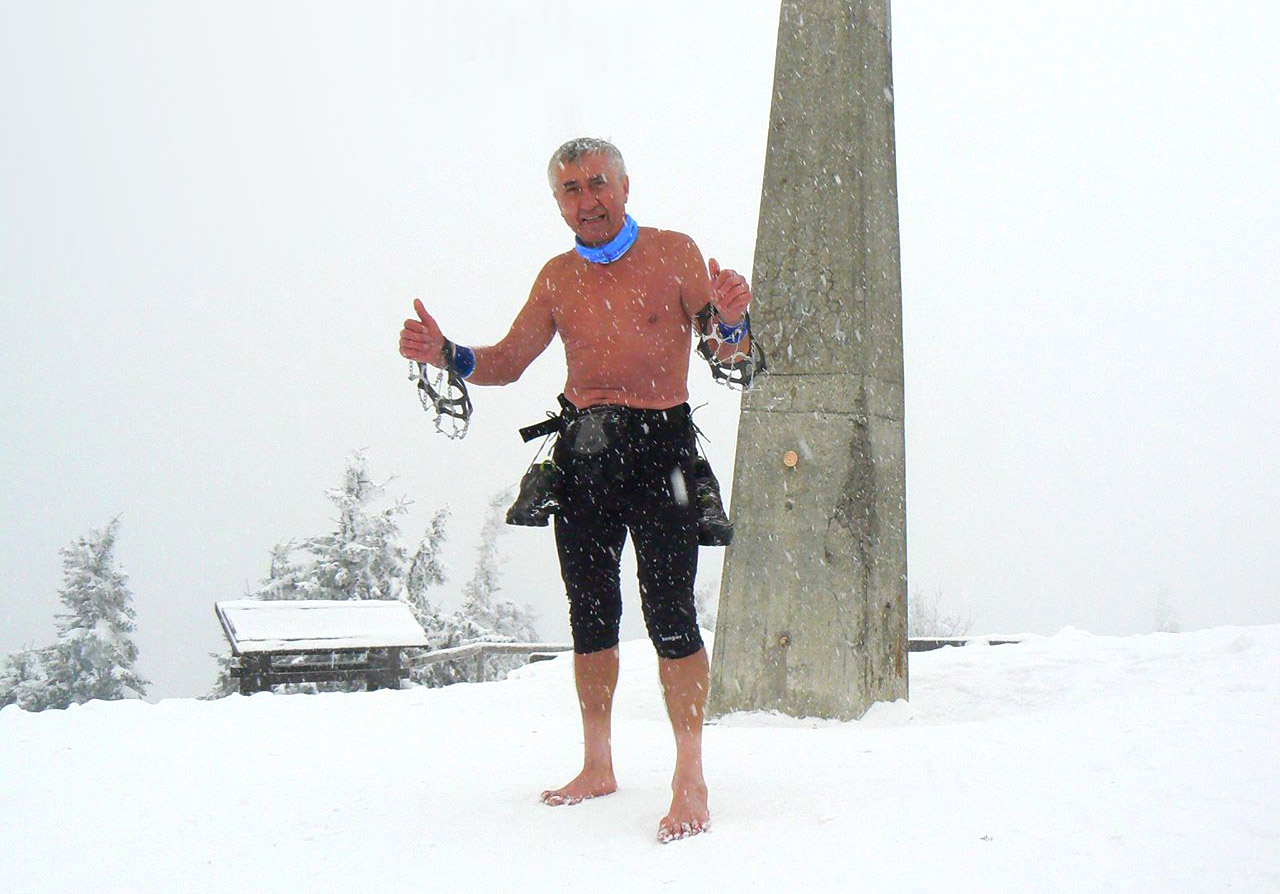 “Lysař” Ján Čupa
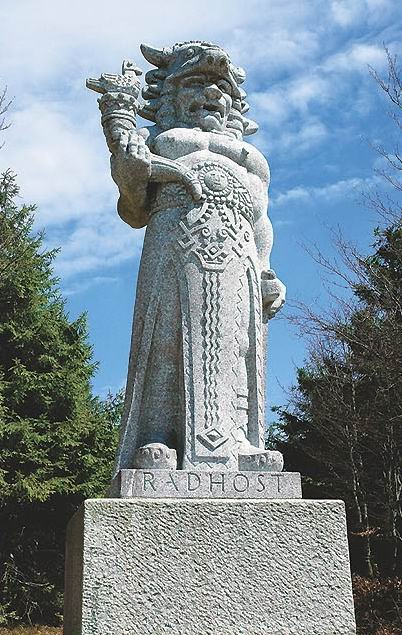 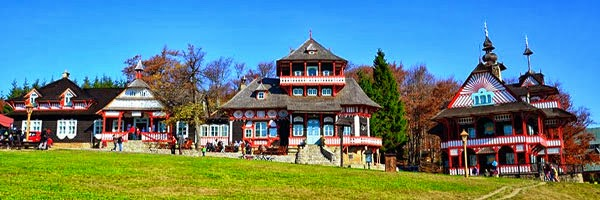 Pustevny
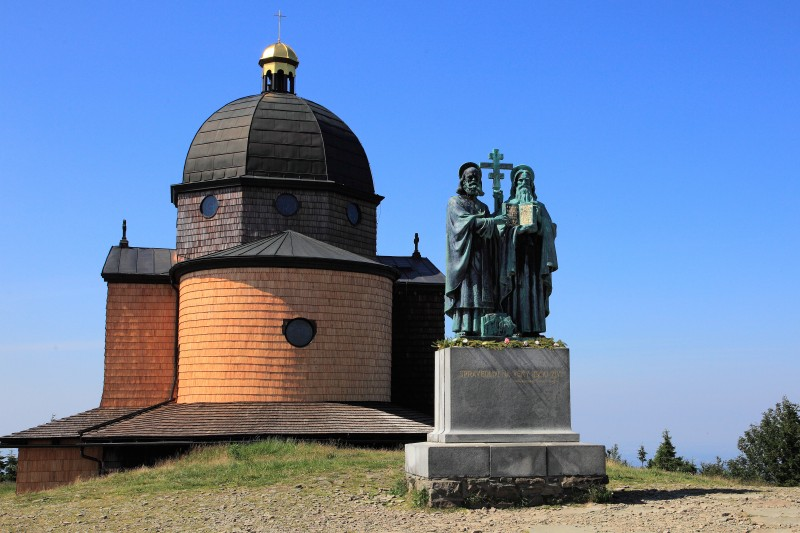 Socha Radegast na hoře Radhošt
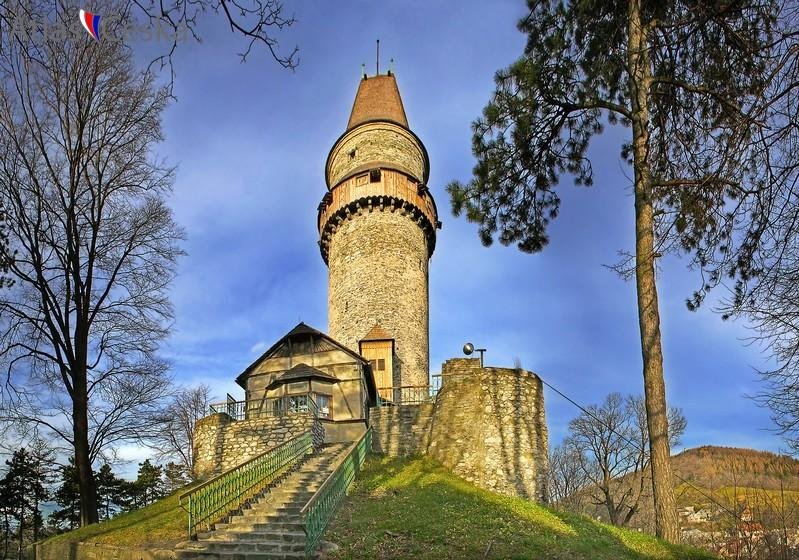 Štramberská Trúba
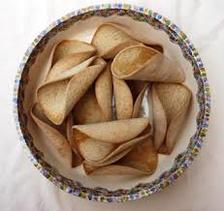 Štramberské uši
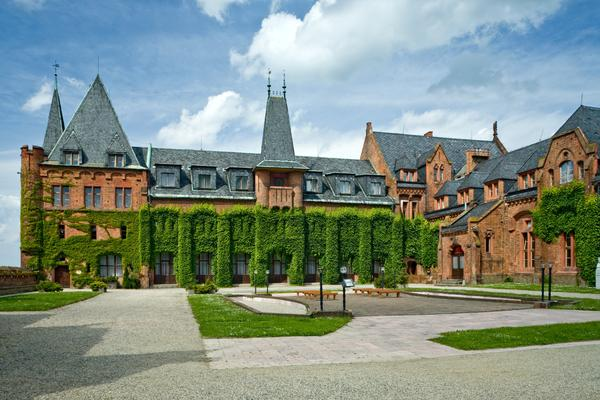 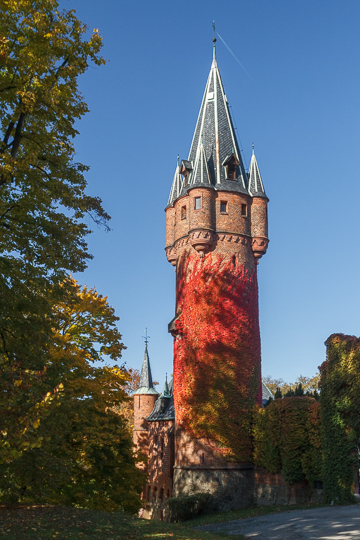 Zámek- Hradec nad Moravicí
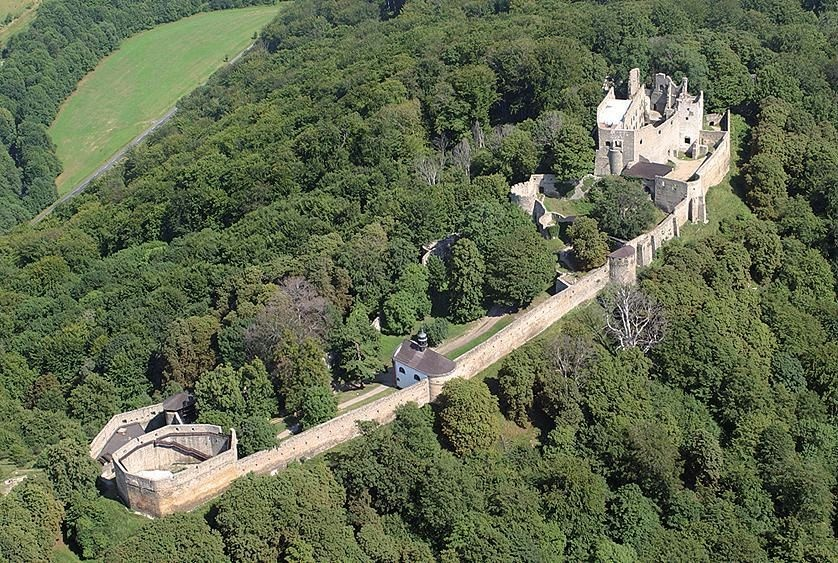 Hrad - Hukvaldy
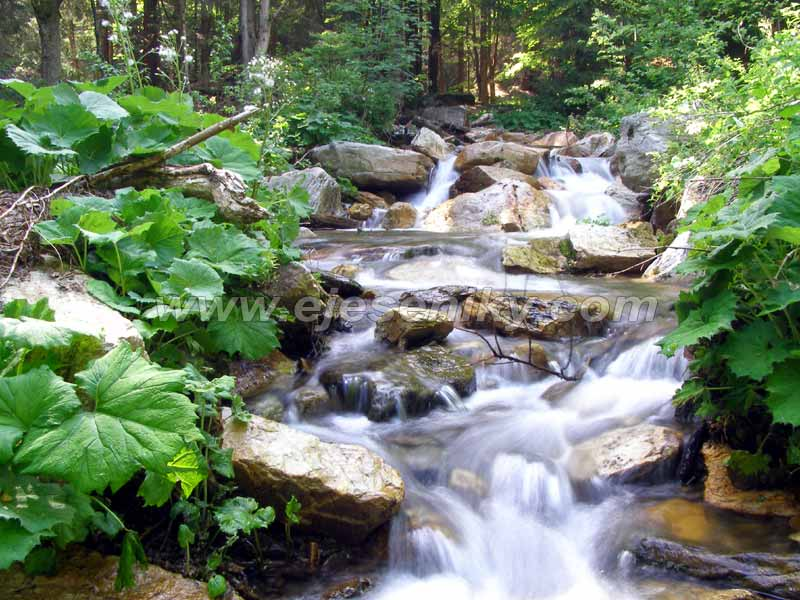 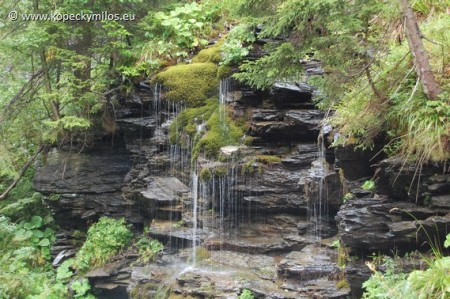 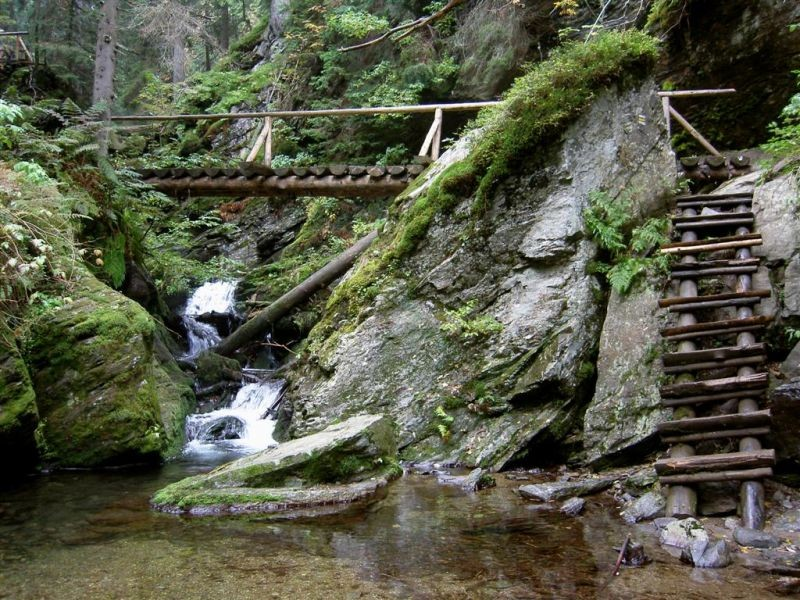 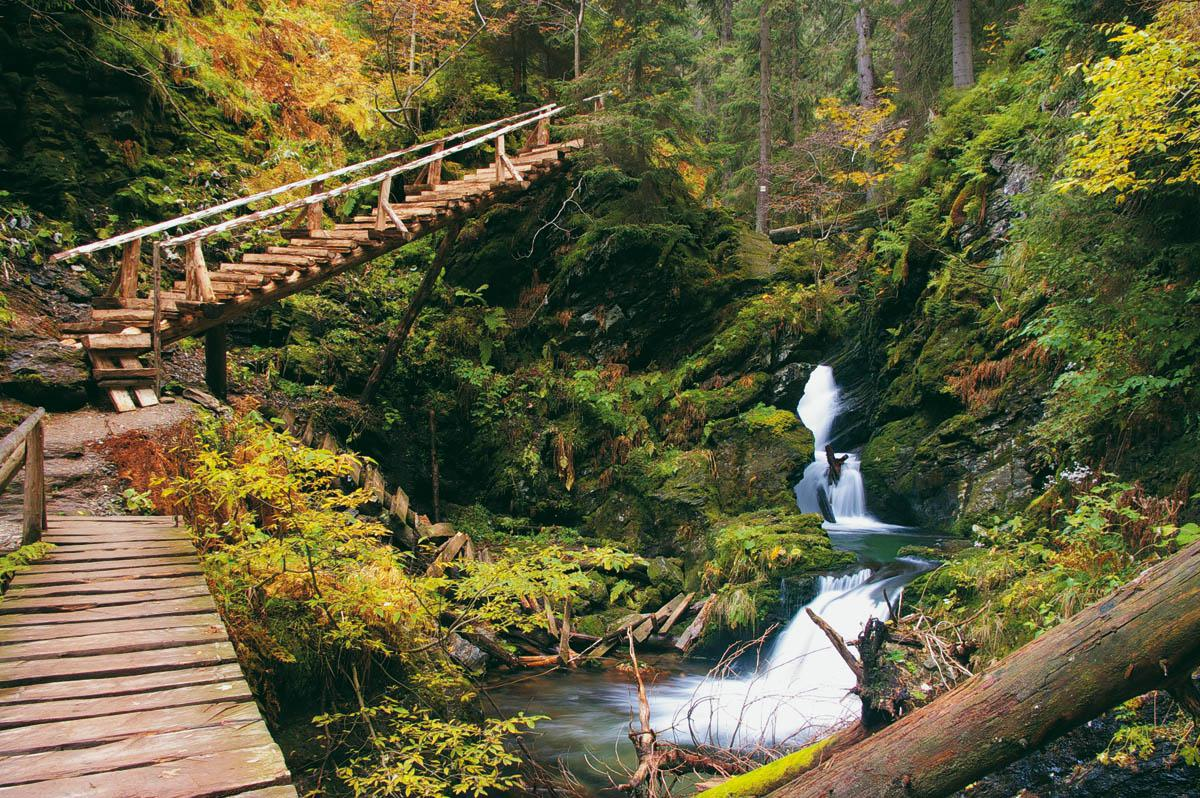 Údolí Bílé Opavy
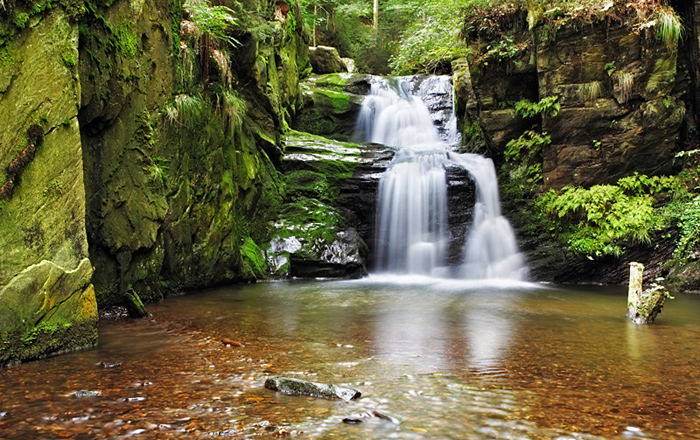 Rešovské vodopády
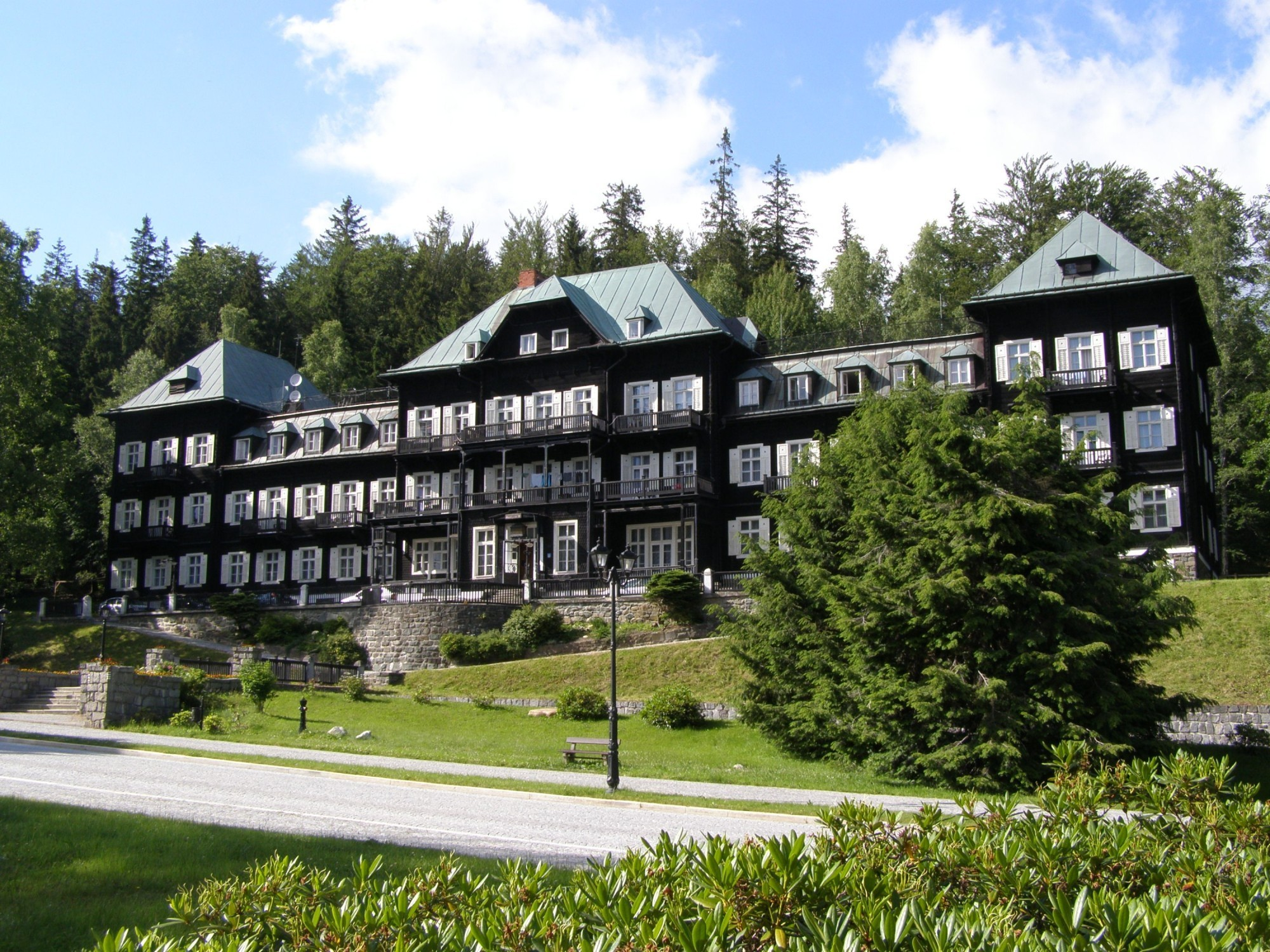 Karlova Studánka
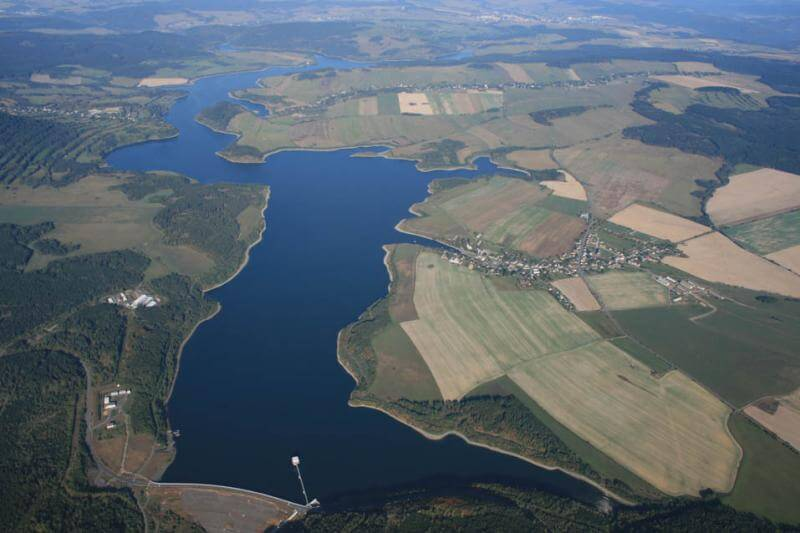 Vodní nádrž - Slezská harta
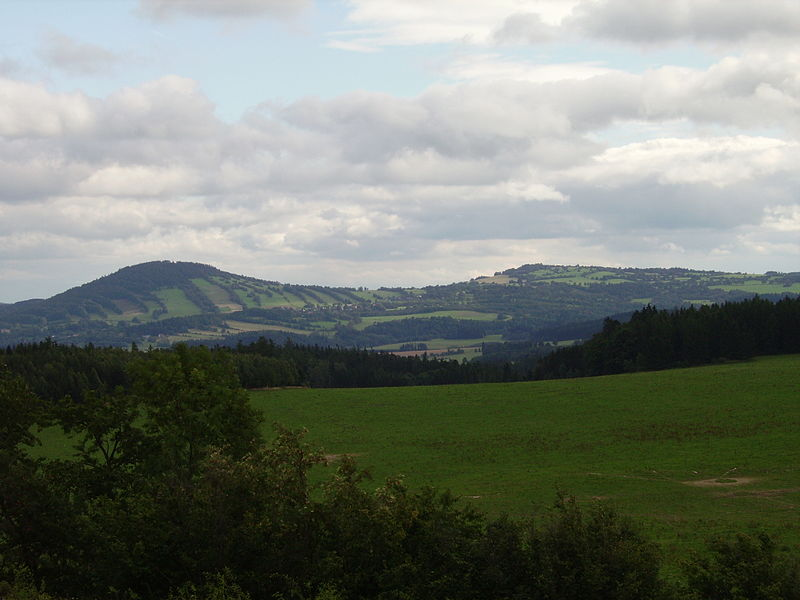 Velký a Malý (vpravo) Roudný; pohled z přístupové cesty k Venušině sopce u Meziny